Saying what people do
faire (nous, vous)
SSC [u] [revisited]
Y7 French
Term 2.1 - Week 4 - Lesson 35
Natalie Finlayson / Emma Marsden / Rachel Hawkes
Artwork by: Chloé Motard

Date updated: 04/08/2022
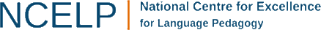 [Speaker Notes: Artwork by Chloé Motard. All additional pictures selected are available under a Creative Commons license, no attribution required.

Learning outcomes (lesson 1):
Introduction of first and second person plural forms of faire
Revisit SSC [u]
Word frequency (1 is the most frequent word in French): 
7.2.1.4 (introduce) faisons [25], faites [25], font [25], attention [482], effort [388], exercice1 [1290], fête [1490], liste [924], d'accord [736]
7.2.1.1 (revisit) cinq [288], deux [41], dix [372], douze (1664), huit [877], neuf [787], onze (2447), quatre [253], sept [905], six [450], trois [115], des [2 - de]
7.1.2.3 (revisit) aimer [242], cocher [>5000], passer1 [90], porter1 [105], rester [100], trouver [83], école [477], moment [148], semaine [245], solution [608], uniforme [1801], chaque [151], à1 [4], avec [23]
Source: Londsale, D., & Le Bras, Y.  (2009). A Frequency Dictionary of French: Core vocabulary for learners London: Routledge.

The frequency rankings for words that occur in this PowerPoint which have been previously introduced in NCELP resources are given in the NCELP SOW and in the resources that first introduced and formally re-visited those words. 
For any other words that occur incidentally in this PowerPoint, frequency rankings will be provided in the notes field wherever possible.

The additional English meanings of the following words have been added to Quizlet since the creation of this resource: attention, faire attention (à + noun): watch out! (to) watch out (for + noun)| watching out (for + noun)]
u
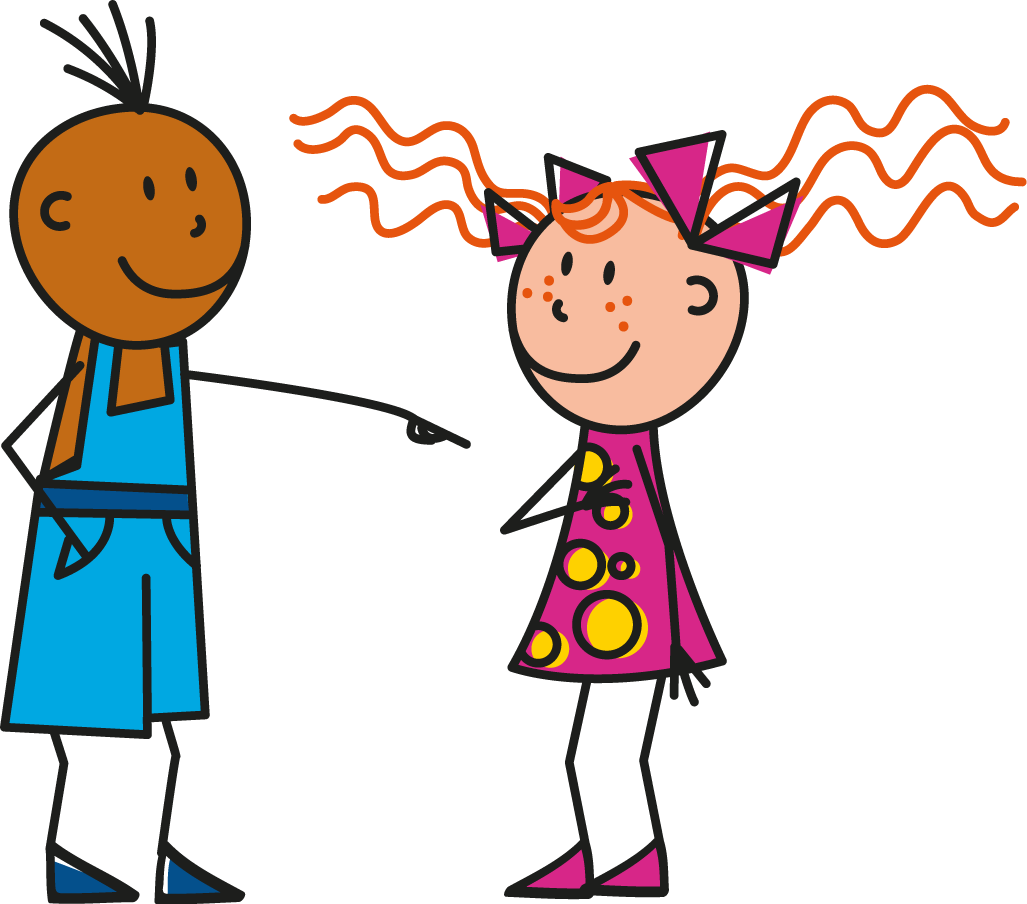 tu
[Speaker Notes: Timing: 1 minute

Aim: To consolidate SSC [u]

Procedure:1. Present the letter(s) and say the [u] sound first, on its own. Students repeat it with you.2. Bring up the word ”tu” on its own, say it, students repeat it, so that they have the opportunity to focus all of their attention on the connection between the written word and its sound.
3. A possible gesture for this would be to point to someone else as though addressing him/her ‘you’.4. Roll back the animations and work through 1-3 again, but this time, dropping your voice completely to listen carefully to the students saying the [u] sound, pronouncing ”tu” and, if using, doing the gesture.

Word frequency (1 is the most frequent word in French): 
tu [112]
Source: Londsale, D., & Le Bras, Y. (2009). A Frequency Dictionary of French: Core vocabulary for learners London: Routledge.]
u
tu
[Speaker Notes: With sound and no pictures to focus all attention on the sound-symbol correspondence.]
u
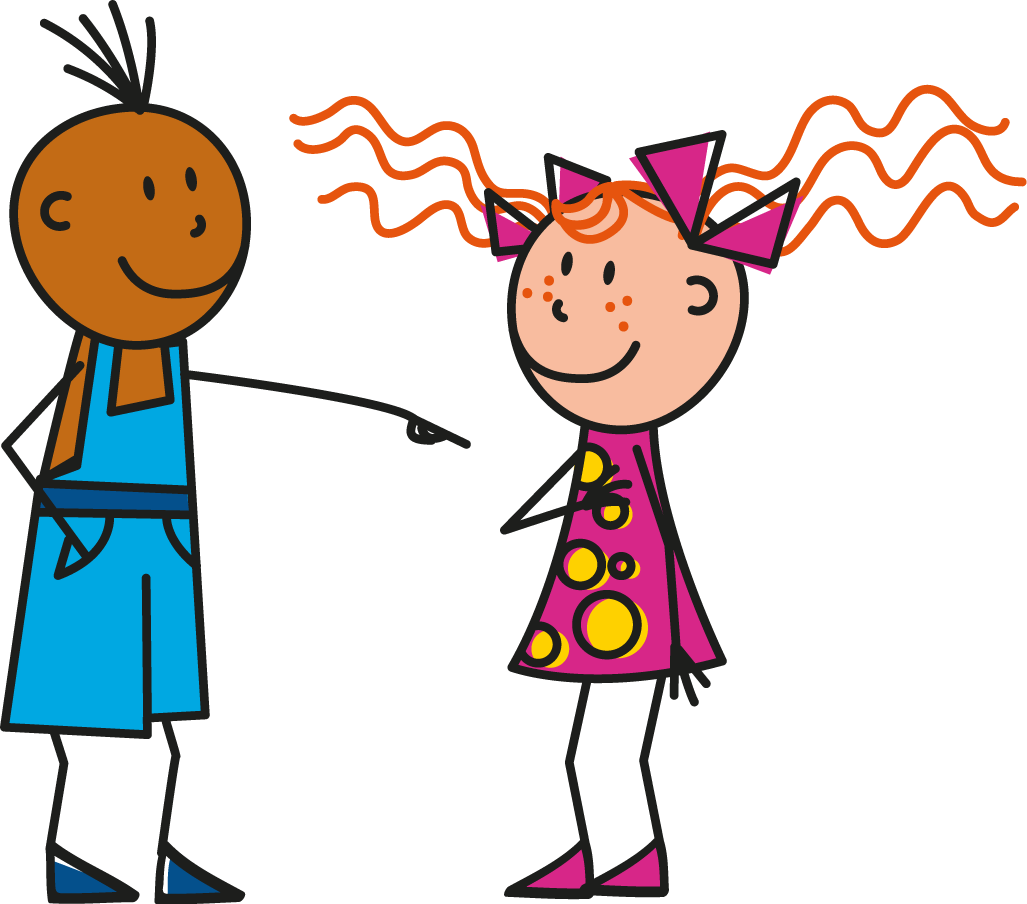 tu
[Speaker Notes: Without sound to elicit pronunciation (without first hearing the teacher). 

Teacher to elicit pronunciation by asking “Comment dit-on …"]
u
vue
Salut !
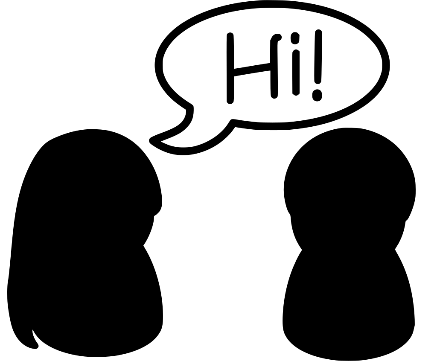 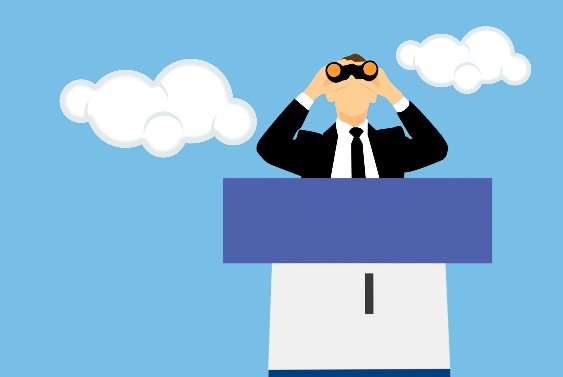 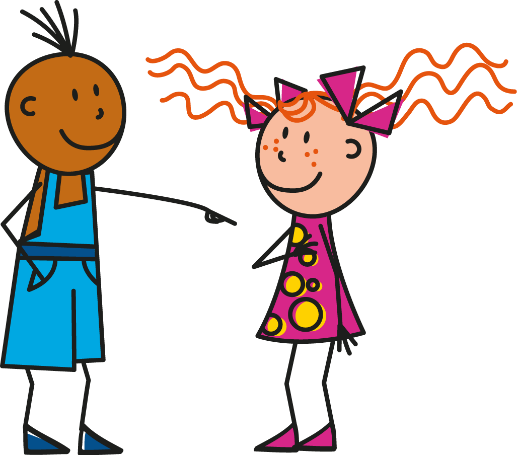 amusant
tu
utiliser
[to use]
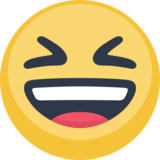 sur
[on]
[Speaker Notes: Timing: 2 minutes

Aim: To consolidate SSC [u]

Procedure:
1. Introduce and elicit the pronunciation of the individual SSC [u] and then the source word again ‘tu’ (with gesture, if using).2. Then present and elicit the pronunciation of the five cluster words.
The cluster words have been chosen for their high-frequency, from a range of word classes, with the SSC (where possible) positioned within a variety of syllables within the words (e.g. initial, 2nd, final etc.). Additionally, we have tried to use words that build cumulatively on previously taught SSCs (see the Phonics Teaching Sequence document) and do not include new SSCs. Where new SSCs are used, they are often consonants which have a similar symbol-sound correspondence in English.
Word frequency (1 is the most frequent word in French): tu [112]; salut ! [2205] vue [191]; sur [16]; amusant [4695]; utiliser [345].Source: Londsale, D., & Le Bras, Y. (2009). A Frequency Dictionary of French: Core vocabulary for learners London: Routledge.]
u
vue
Salut !
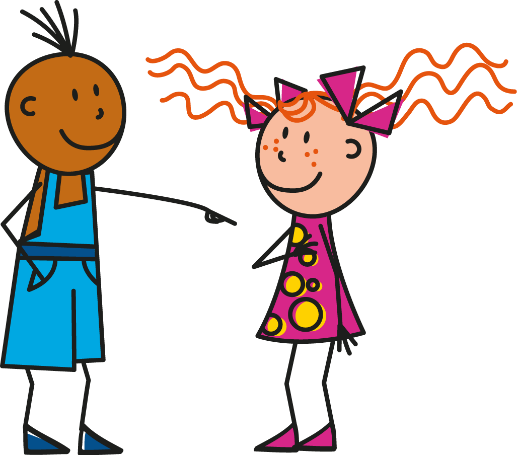 amusant
tu
utiliser
sur
[Speaker Notes: With sound and no pictures to focus all attention on the sound-symbol correspondence.]
u
vue
Salut !
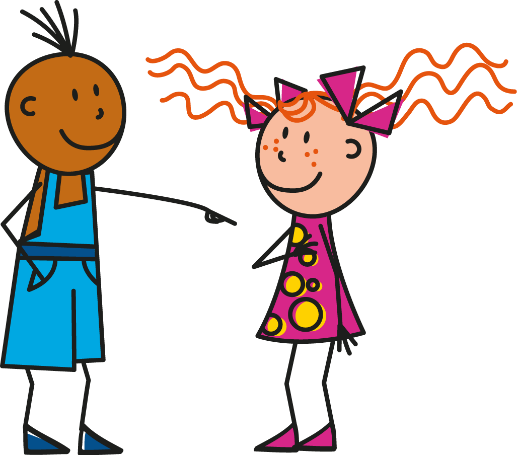 amusant
tu
utiliser
sur
[Speaker Notes: Without sound to elicit pronunciation (without first hearing the teacher). 

Teacher to elicit pronunciation by asking “Comment dit-on …"]
lire
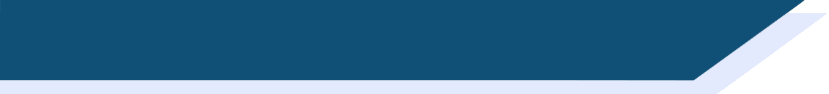 Phonétique
Phonétique
Trouve les mots qui ont la SSC [u].
boutique
pollution
routine
musée
retourner
révolution
plus
journaliste
culture
usage
université
budget
tourisme
température
couple
troupe
cousin
multiple
[Speaker Notes: Timing: 5 minutes

Aim: Raising awareness of cross-linguistic differences in the pronunciation of [u] between French and English

Procedure:
1. Before beginning the task, the teacher should make students aware that their knowledge of English will not help them here. Ask them how many different English pronunciations of [u] they can think of, using the cognates on the board as prompts (at least four ways - plus, university, pollution, temperature). Highlight that French is more consistent – the [u] is pronounced the same way each time.
2. To complete the task, students must look for words in which the letter ‘u’ stands alone as a vowel, (i.e. is not combined with another vowel as in e.g. routine, even though that combination of letters in this word sounds the same in English!) The presence of a single letter ‘u’ in French indicates that SSC [u] is needed (NB: there are a few exceptions to this when letter ‘u’ is combined with a nasal –n, as in un, lundi etc which are avoided here).
3. Using this information, students should be able to locate the 10 words containing SSC [u] (on a click, the distractor words disappear).

Word frequency of cognates used (1 is the most frequent word in French): plus [19], routine [4120], retourner [999], pollution [3073], boutique [3791], musée [2216], revolution [1617], culture [913], usage [863], université [1192], journaliste [1337], budget [962], température [2924], tourisme [2955], troupe [1282], multiple [2072], couple [1167], cousin [3387]
Source: Londsale, D., & Le Bras, Y.  (2009). A Frequency Dictionary of French: Core vocabulary for learners London: Routledge.]
écouter
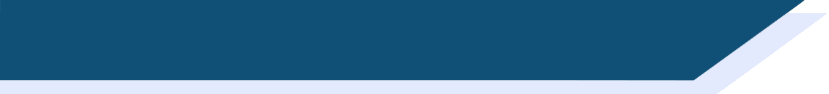 Lotto ! 1/4
Lotto!
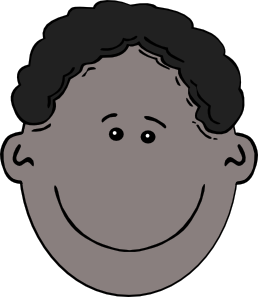 [Speaker Notes: Timing: 8 minutes for 2 slides

Aim: Aural and written recognition and pronunciation of this week’s vocabulary items.

Procedure:
1. Teacher distributes the bingo cards included as supplementary materials this week (see NCELP portal alongside this resource). (The cards are double-sided, and there are three cards per page, so each printed sheet must be folded as instructed and cut into three). Explain that ‘lotto’ is the French name for Bingo.
Note: If teachers prefer, they can give students scrap paper, they can draw three 3x2 tables (for 3 rounds of the game) and select their own words from the vocabulary set, writing the English on one side and replicating the 3 x 2 tables with French words on the reverse.
2. Tell students to begin with the French side up. The teacher reads English words at random from this week’s vocabulary list. Students cross off the words they hear. When a student has crossed of all of his/her words, they say ‘Lotto!’ to indicate that they have won. 
NB: As there are only 10 words on this week’s vocabulary list, the game will not last very long! It is highly like that one or more students will win after only six words have been called. For that reason, it is suggested that at least three rounds are played for additional practice.]
lire
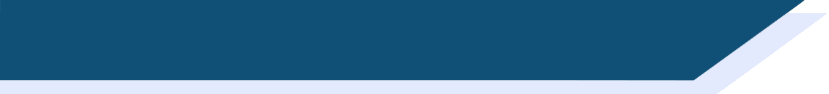 Lotto ! 2/4
Lotto! (2/4)
Lotto!
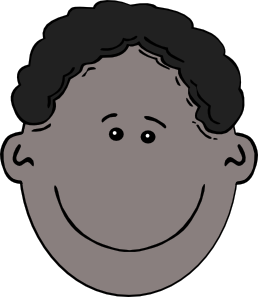 [Speaker Notes: This time, students to begin with the English side up. The teacher reads French words at random from this week’s vocabulary list. Students cross off the words they hear. When a student has crossed of all of his/her words, they say ‘Lotto!’ to indicate that they have won.]
grammaire
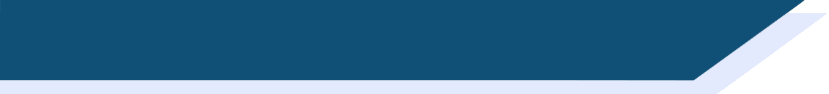 Saying what people do
As you know, the verb faire changes form to match the subject.

Je fais attention.		Tu fais le lit.	   		   Il/elle fait un effort.

I pay attention.		You make the bed.	   	   He/she makes an effort.
I am paying attention. 	You are making the bed.	   He/she is making an effort.

To say ‘we’ + faire (first person plural):

Nous faisons une fête.	We have/are having a party.	

To say ‘you’ (more than one person) + faire (second person plural):

Vous faites une fête.	You (pl) have/are having a party.
__
__
__
__
__
[Speaker Notes: Timing: 3 minutes

Aim: To introduce the 1st and 2nd person plural forms of faire.

Procedure: 
1. Teacher to remind students of the meaning of the pronouns.
2. Teacher to remind students that faire is irregular. As with être and avoir, there is a different form for each pronoun.
3. Teacher to draw attention to the liaison in faisons une fête and practise pronunciation.]
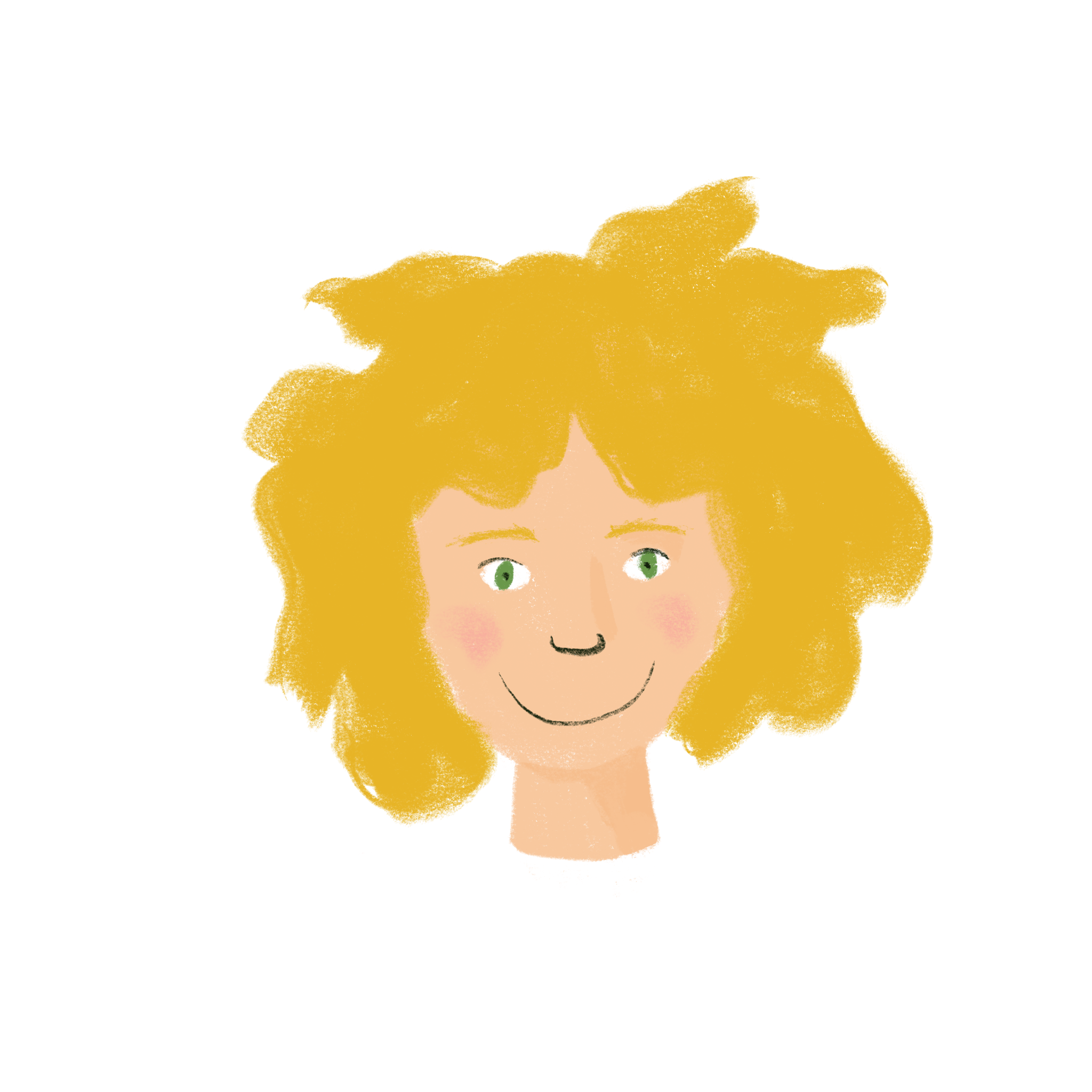 lire
* le bisou = a kiss
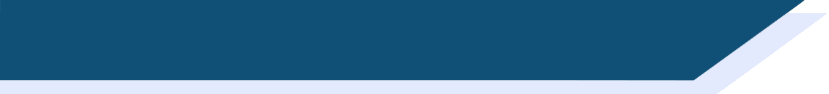 Une semaine difficile
Une semaine difficile
Lis l’email. Qui fait quoi? La classe de Léa (nous) ou la classe d’Amir (vous)? Écris une liste.
Remember! 
To form a question with quoi (what), put it after the verb. This is different from English.

What are you doing? 
Tu fais quoi?
À: Amir
De: Léa
Objet: L’école
Bonjour Amir ! Tu fais quoi en ce moment ?

C’est une semaine difficile à l’école ici ! Nous faisons des exercices en anglais et nous faisons des problèmes de maths compliqués. Nous faisons des efforts mais c’est très difficile. Vous faites la cuisine et vous faites un voyage scolaire. C’est injuste ! Nous faisons des exercices et vous faites les fêtes de fin des cours. Je ne suis pas d’accord avec ça ! Bon … tu fais quoi ce week-end ? Il y a quoi à Nice ? Bisous, Léa
____
____
____
____
____
____
____
[Speaker Notes: Timing: 10 minutes for 2 slides.

Aim: Written recognition of the 1st and 2nd person plural forms of faire.

Procedure:
1. Frist, students fill the blanks with the appropriate pronoun (nous or vous), using their knowledge of the 1st and 2nd person plural forms of faire to inform their choices.
2. Next, students make lists (in English) recording what students in Léa’s class and Amir’s class are doing at school.
3. Teacher elicits responses by asking e.g. Qui fait des exercices de maths? Students respond chorally, e.g. La classe de Léa fait des exercices de maths. (NB – point out to students that la classe takes the third person singular form fait).
4. Pronouns revealed on clicks. Lists of activities (in English) are found on the next slide.
5. After revealing the answer, teaching to draw attention to the usage of quoi (after the verb). 
6. The speech bubble draws explicit attention to the word order here, and teacher should continue to point it out throughout the sequence, whenever it occurs. Students will use the construction in oral activities later in this sequence.

Word frequency of cognates used (1 is the most frequent word in French): 
maths [3438], compliqué [3324], scolaire [1993], injuste [2575], comparaison [2244], fin [111], cours [169], bisous [>5000]
Source: Londsale, D., & Le Bras, Y.  (2009). A Frequency Dictionary of French: Core vocabulary for learners London: Routledge.

Students may need some extra help working out the meaning of les fêtes de fin des cours.]
lire
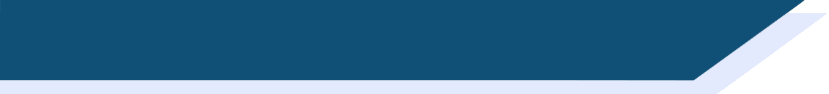 Une semaine difficile
Une semaine difficile
La classe d’Amir

cooking

going on a school trip

having an end of term party
La classe de Léa

doing English exercises

doing complex maths problems

making an effort
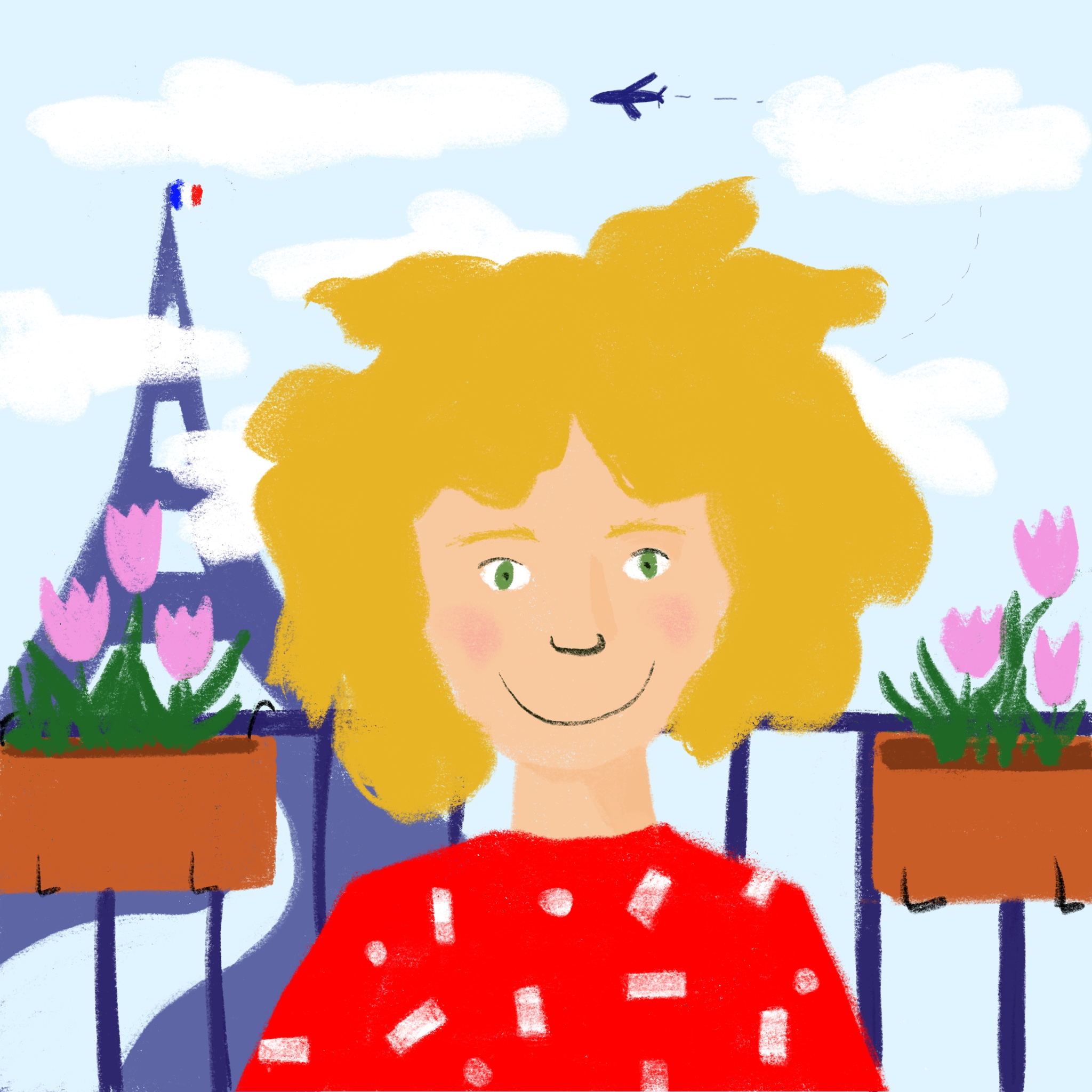 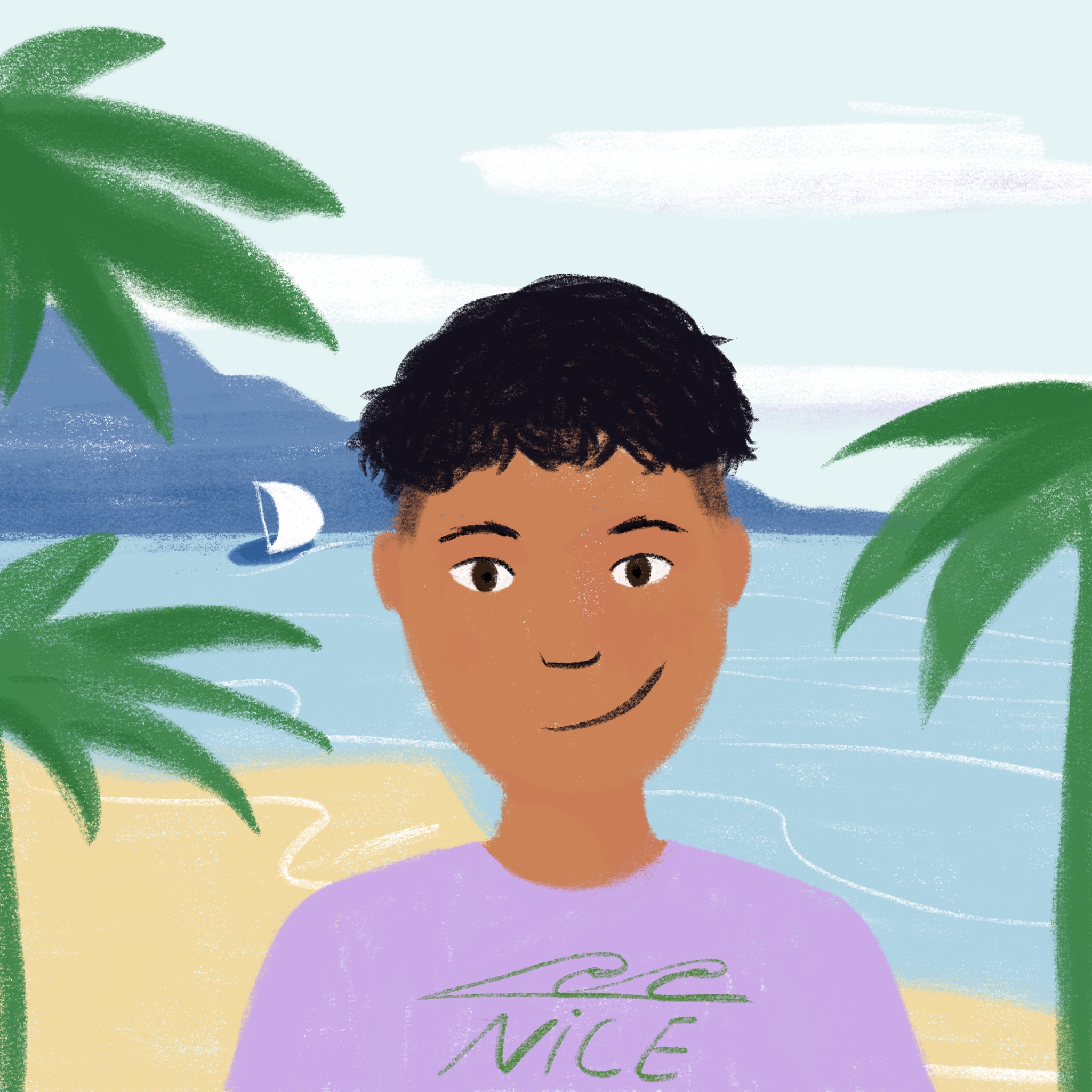 [Speaker Notes: Answers to the activity on the previous slide. Activities on each list appear on clicks in the order they are mentioned in the text.]
écouter 1/2
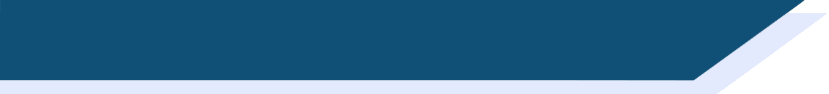 Une fête d’anniversaire
Une fête d’anniversaire
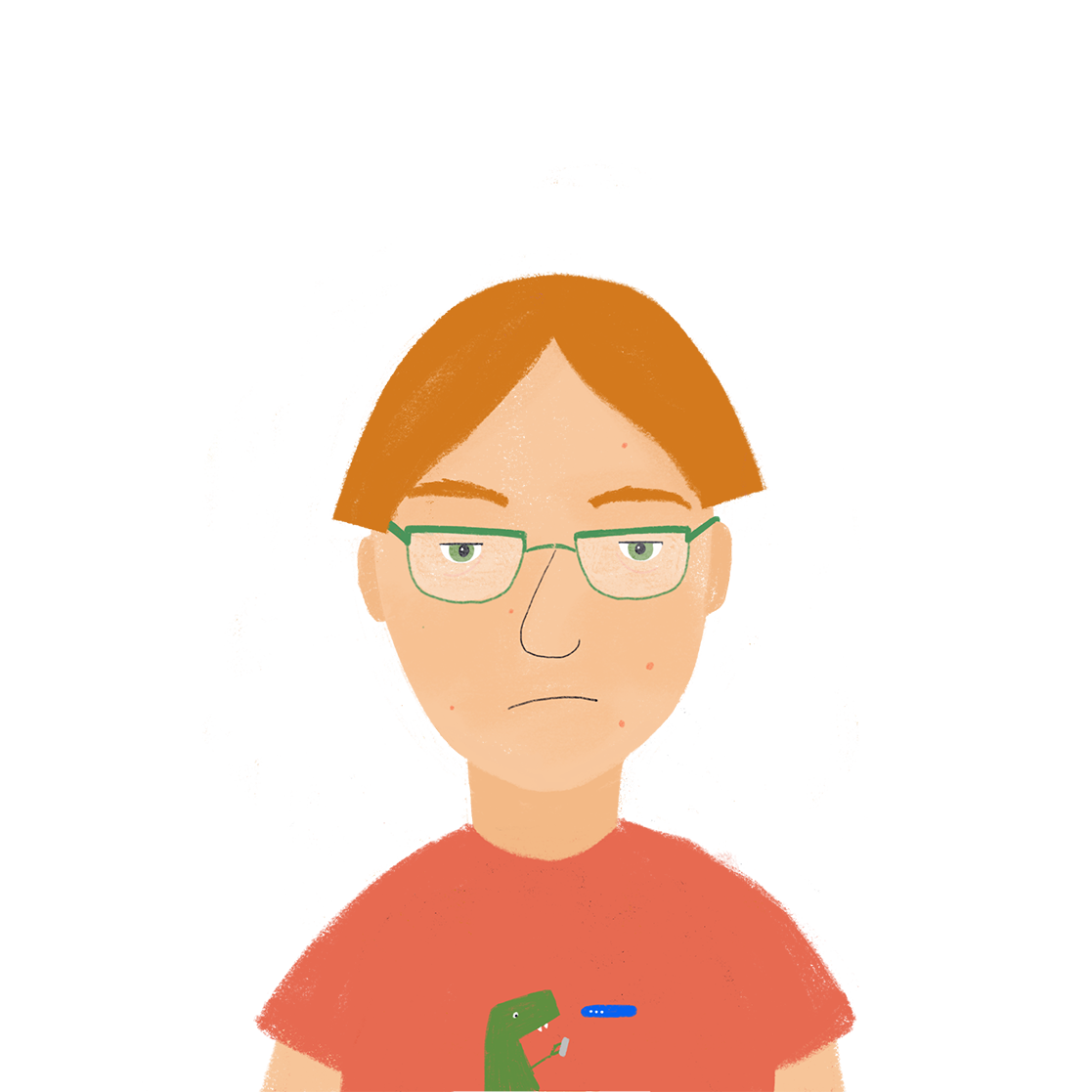 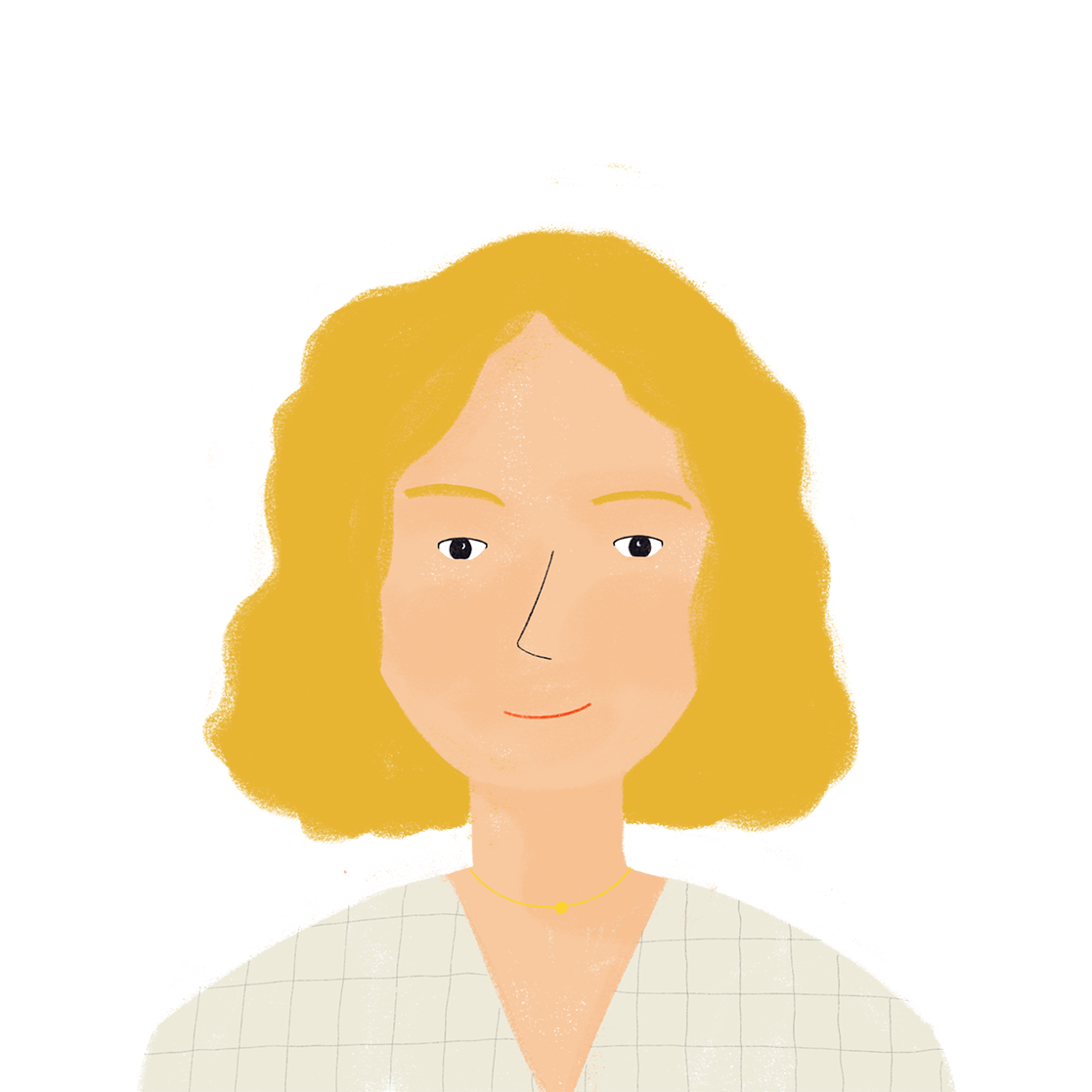 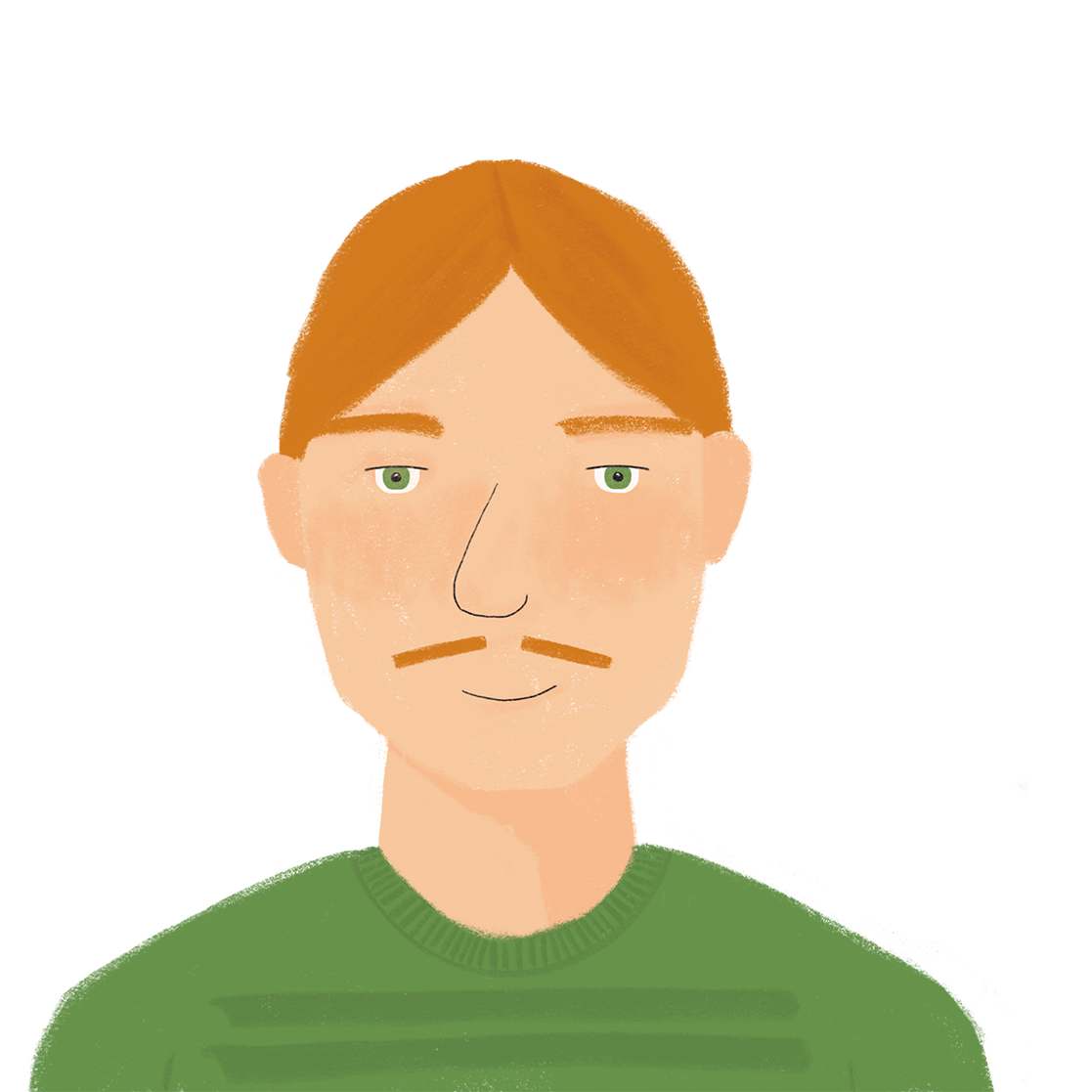 La famille de Léa organise une fête d'anniversaire.
Léa donne des instructions.

Qui fait quoi? Coche.
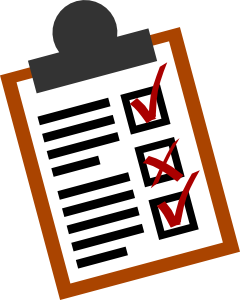 1
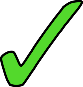 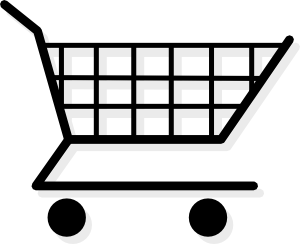 2
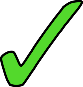 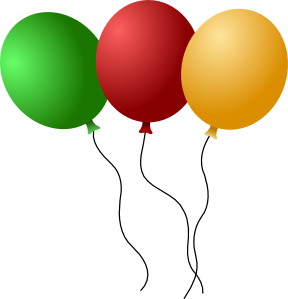 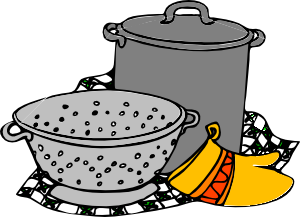 3
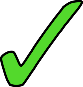 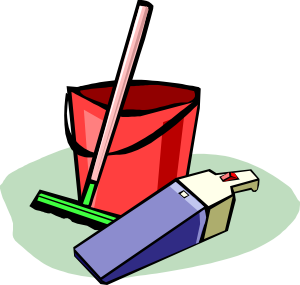 4
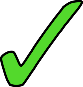 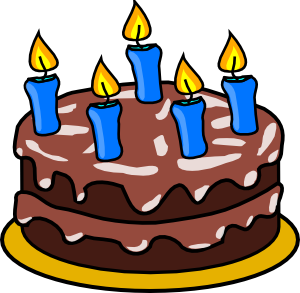 5
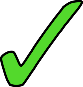 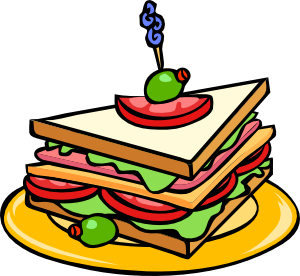 6
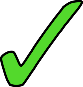 [Speaker Notes: Timing: 5 minutes

Aim: Aural recognition of 3rd person singular and 2nd person plural forms of faire.

Procedure:
1. Click numbers to hear sentences with the pronoun omitted.
2. Students decide whether they think Antoine or his parents are doing the activity, using their knowledge of person singular and 2nd person plural forms of faire to guide them. NB: question items are chosen to avoid use of fait + indefinite article as the liaison which may occur as a result (fait un and faites un) would make the forms of faire very hard to distinguish in a listening exercise.
3. Teacher to elicit answers by asking e.g. ‘Qui fait la liste ?’ Students respond e.g. ‘Antoine fait la liste.’
4. Answers revealed on clicks. Full audio, with pronouns included, may be found on the next slide.

Transcript:
[Antoine] fait la liste.
[Antoine] fait les magasins.
[Vous] faites la cuisine.
[Vous] faites le ménage.
[Antoine] fait le gâteau.
[Vous] faites les sandwichs.

Word frequency of cognates used (1 is the most frequent word in French): anniversaire [2043]; gâteau [4845]; sandwich [>5000]
Source: Londsale, D., & Le Bras, Y.  (2009). A Frequency Dictionary of French: Core vocabulary for learners London: Routledge.]
écouter 1/2
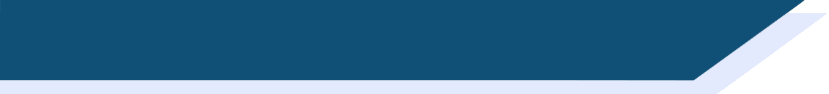 Une fête d’anniversaire
Une fête d’anniversaire
Une fête d’anniversaire
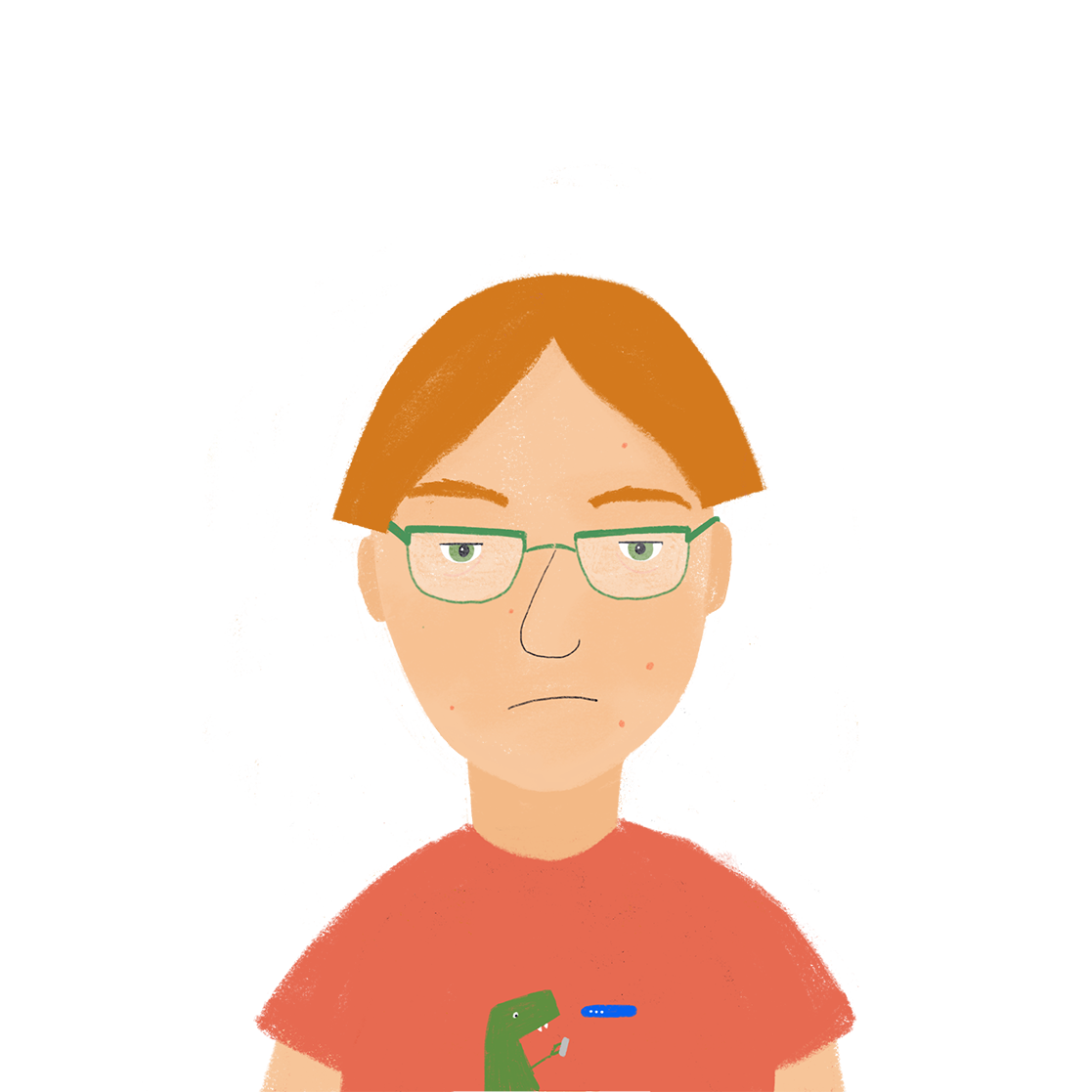 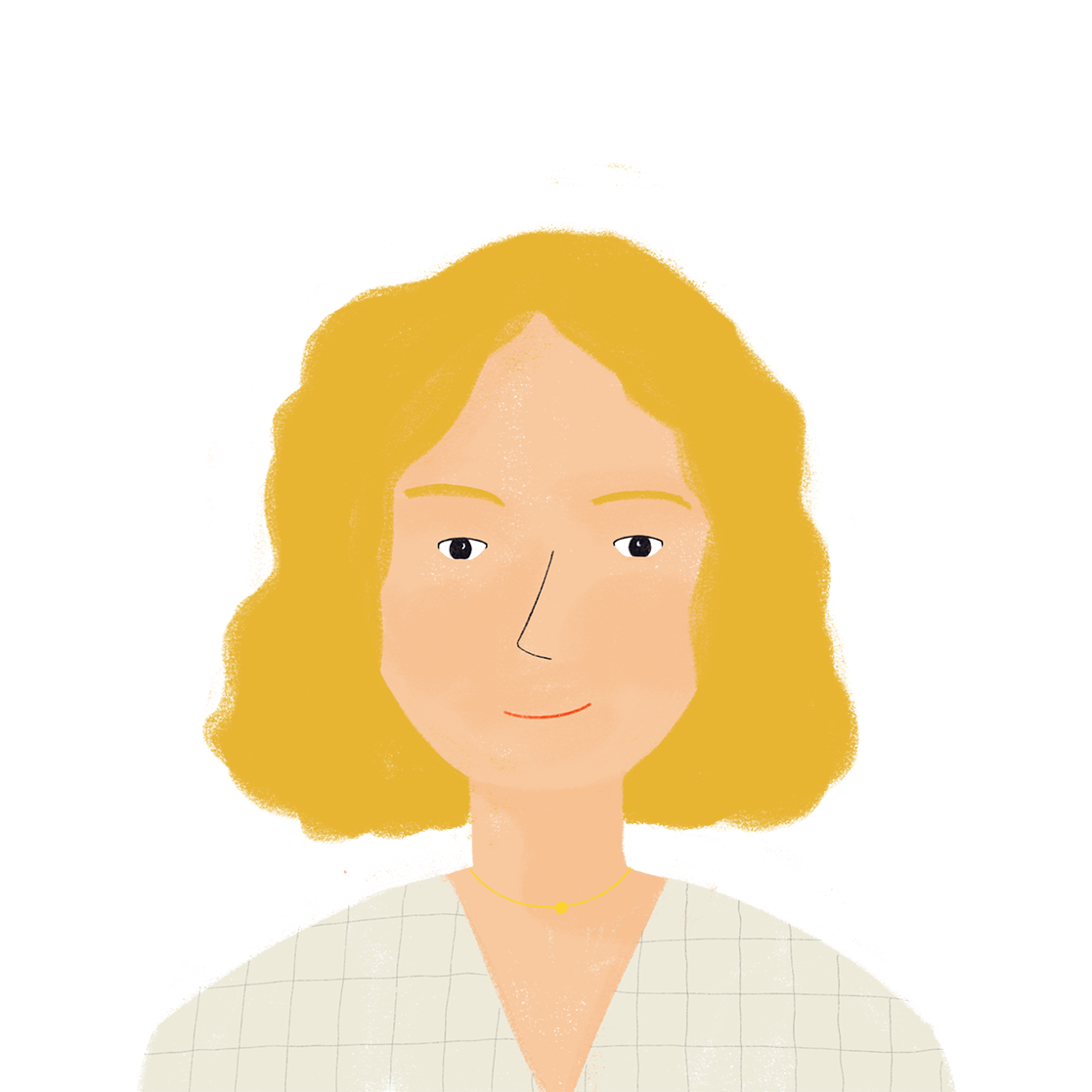 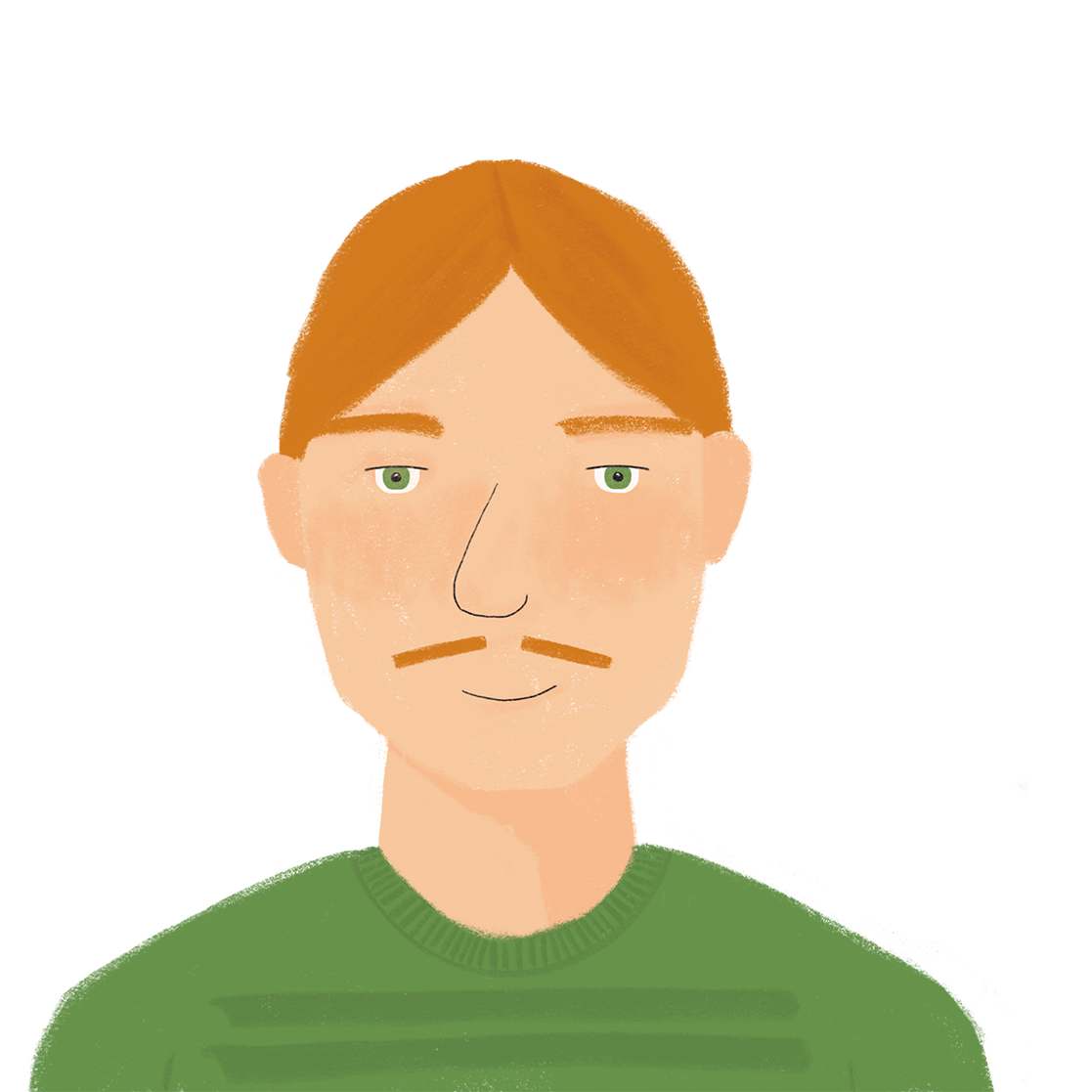 La famille de Léa organise une fête d'anniversaire. 
Léa donne des instructions.

Qui fait quoi? Coche.
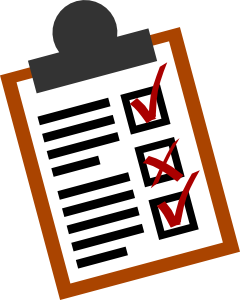 1
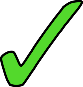 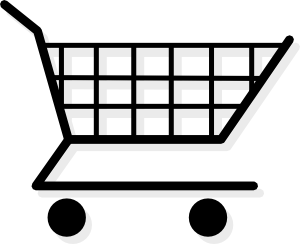 2
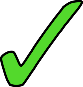 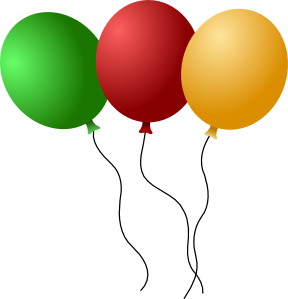 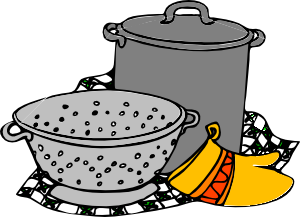 3
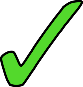 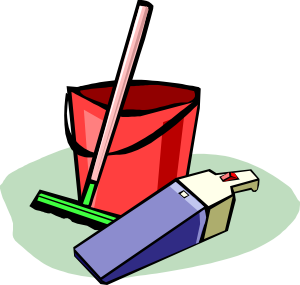 4
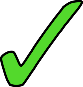 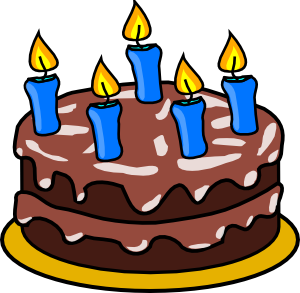 5
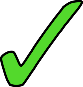 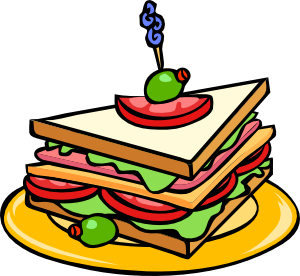 6
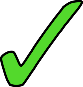 [Speaker Notes: Answers to the listening activity on the previous slide.

Procedure:
1. Full audio (including pronoun) plays on clicking individual numbers. 
2. Teacher to lead pronunciation practice so students practise the difference between fait and faites. 

Transcript
Antoine fait la liste.
Antoine fait les magasins.
Vous faites la cuisine.
Vous faites le ménage.
Antoine fait le gâteau.
Vous faites les sandwichs.]
écouter 2/2
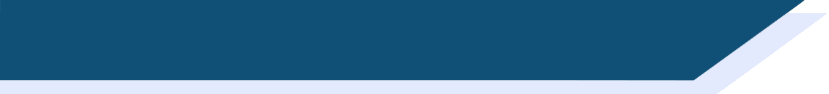 Une fête d’anniversaire
Une fête d’anniversaire
Une fête d’anniversaire
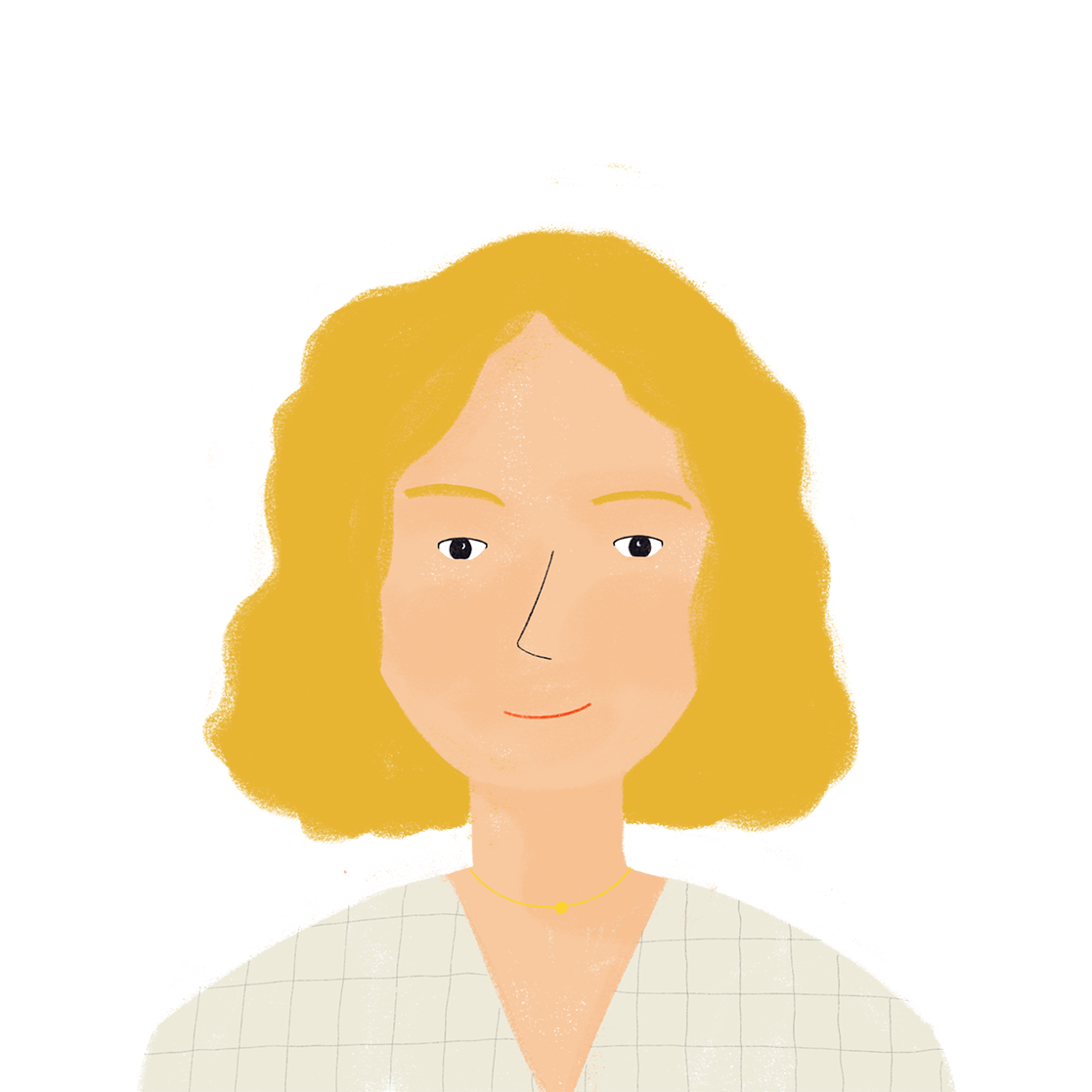 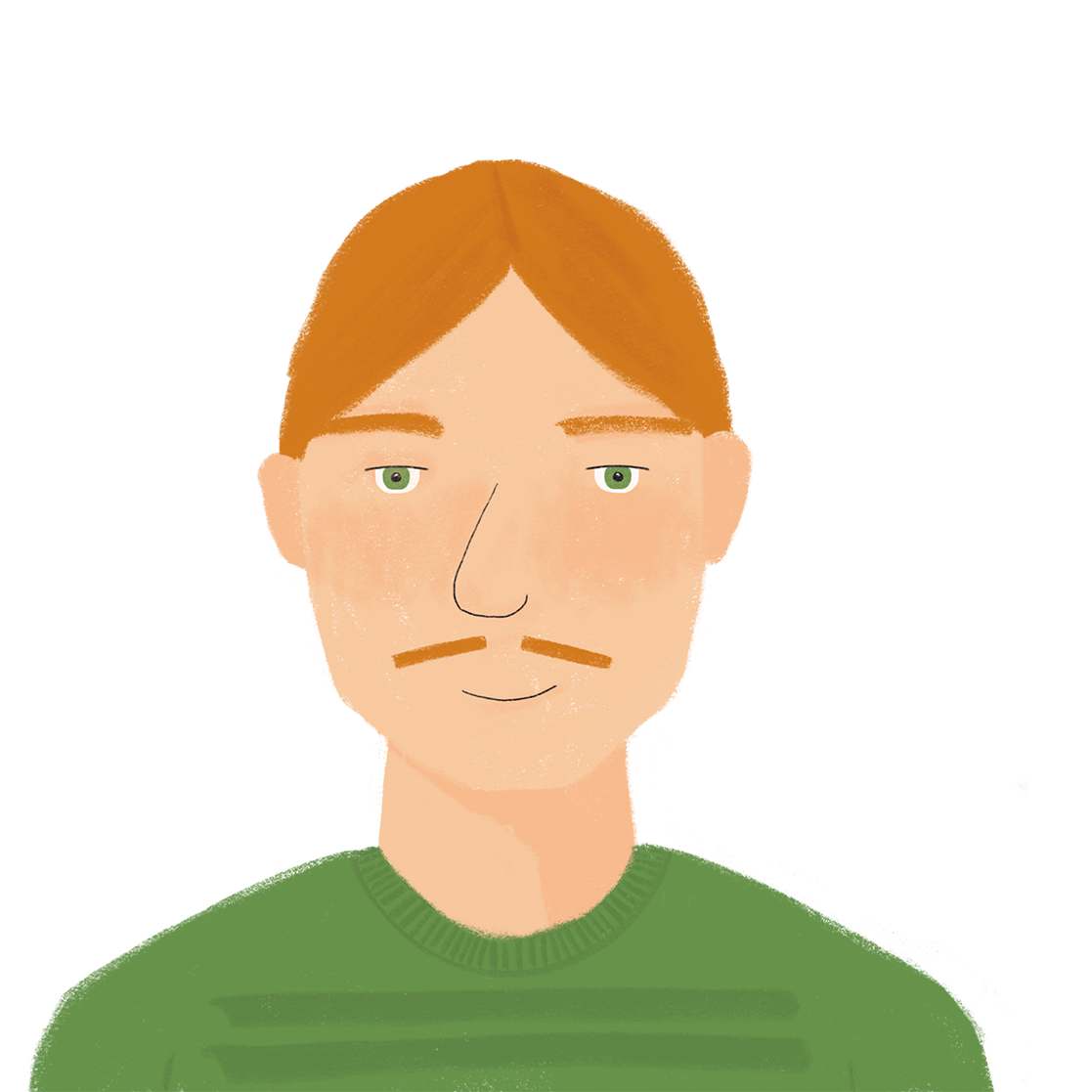 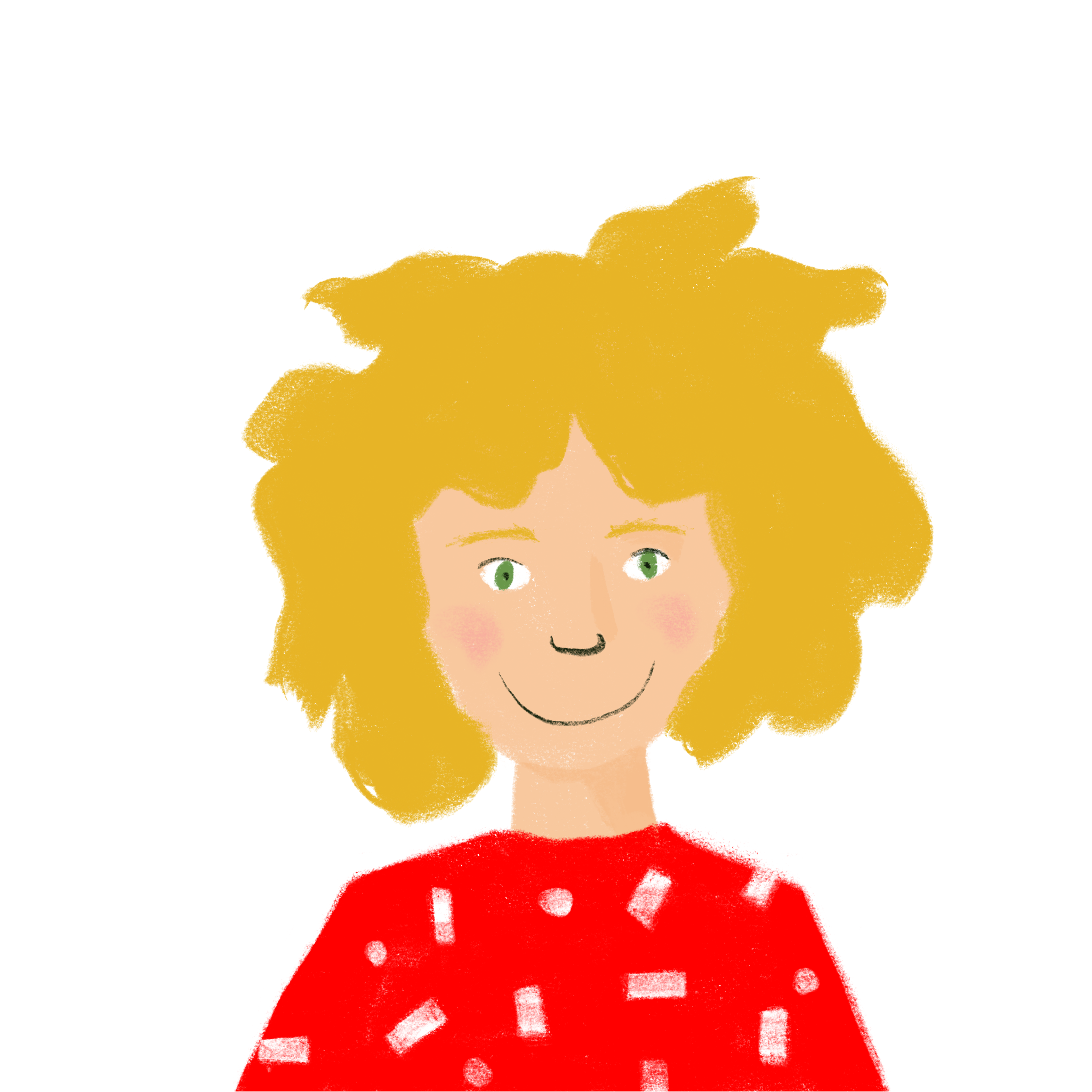 Les parents de Léa ont des idées differentes ! 

Qui fait quoi? Coche.
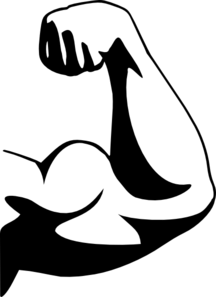 7
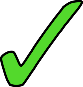 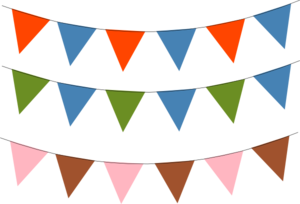 8
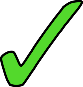 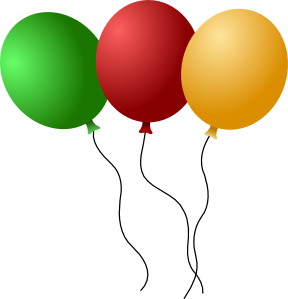 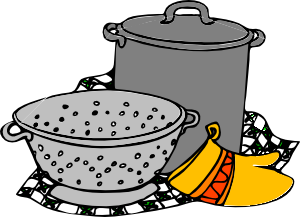 9
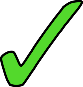 10
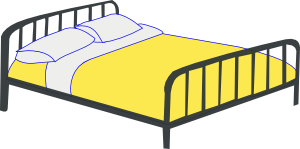 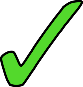 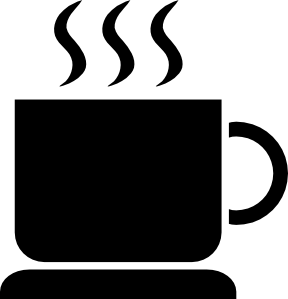 11
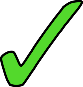 12
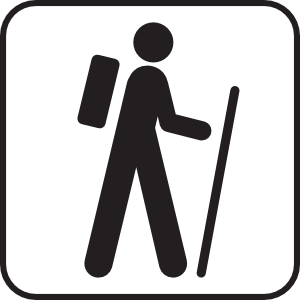 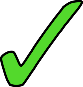 [Speaker Notes: Timing: 5 minutes 

Aim: Aural recognition of 2nd person singular and 1st person plural forms of faire.

Procedure:
See procedure for slide 14.

Transcript:
[Tu] fais un effort. 
[Tu] fais les décorations.
[Nous] faisons la cuisine.
[Tu] fais le lit.
[Nous] faisons une pause!
[Nous] faisons une promenade. 

Word frequency (1 is the most frequent word in French): décoration [>5000] 
Source: Londsale, D., & Le Bras, Y.  (2009). A Frequency Dictionary of French: Core vocabulary for learners London: Routledge.]
écouter 2/2
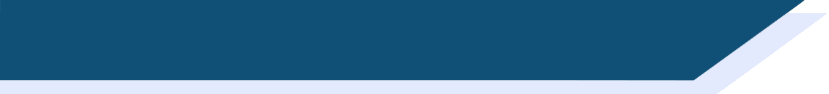 Une fête d’anniversaire
Une fête d’anniversaire
Une fête d’anniversaire
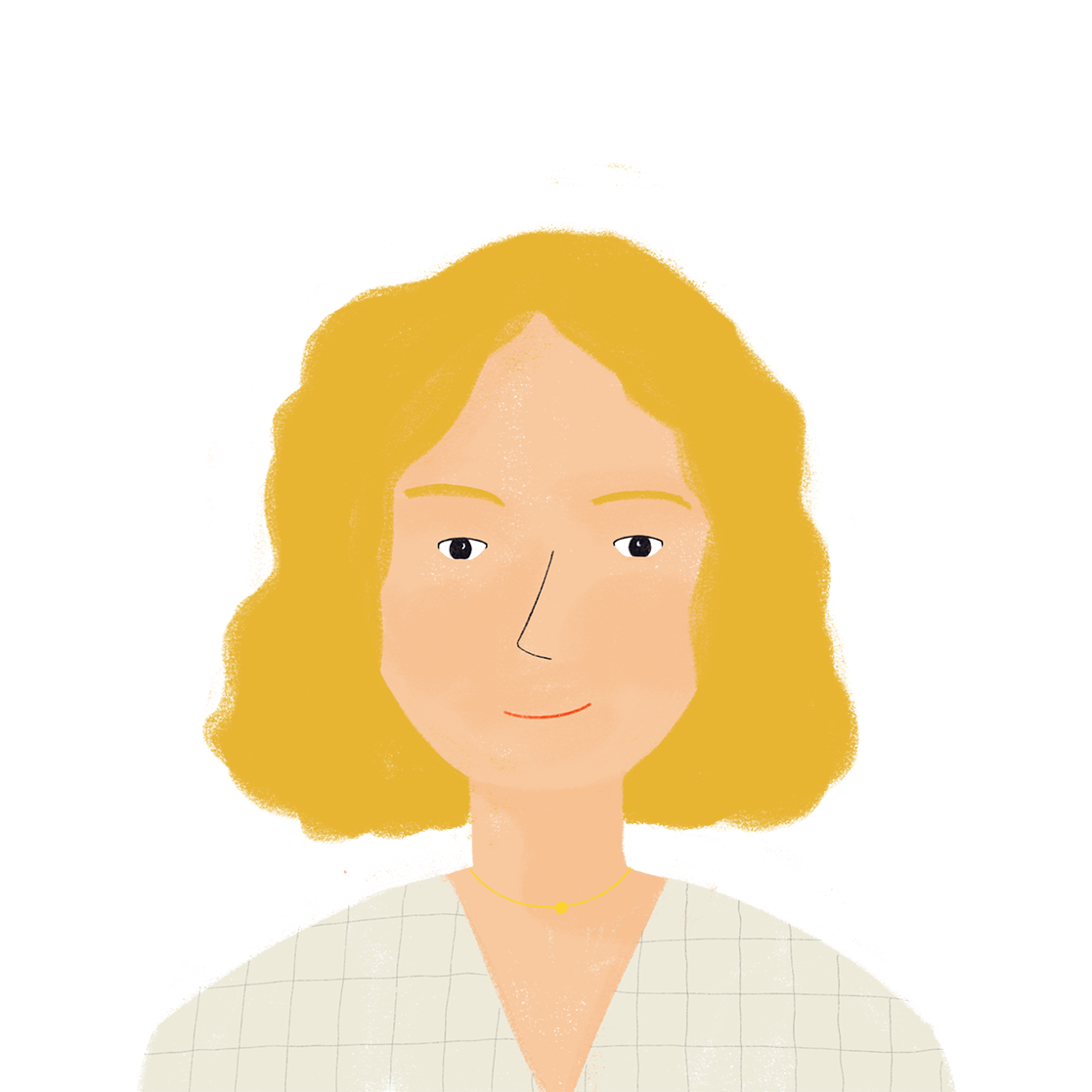 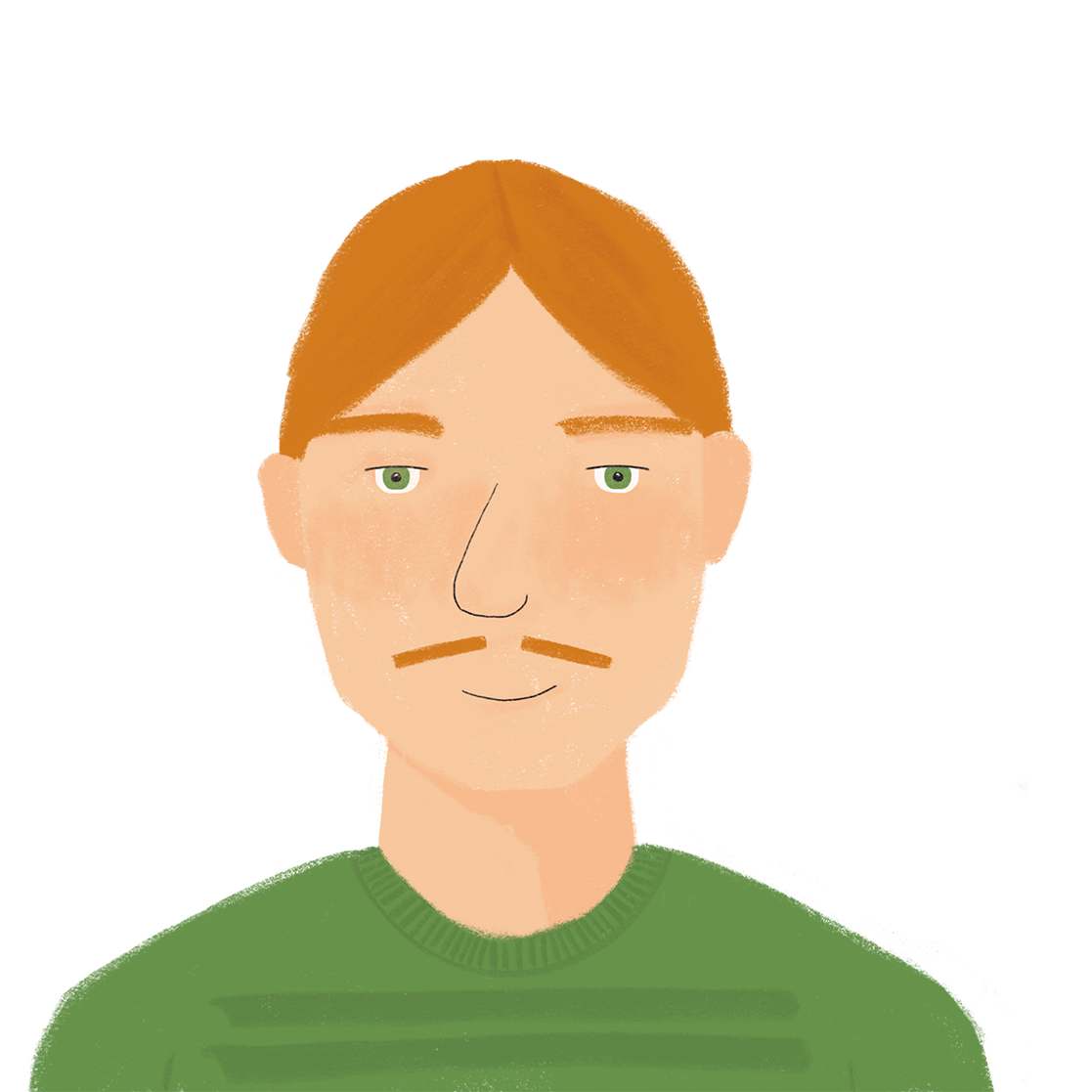 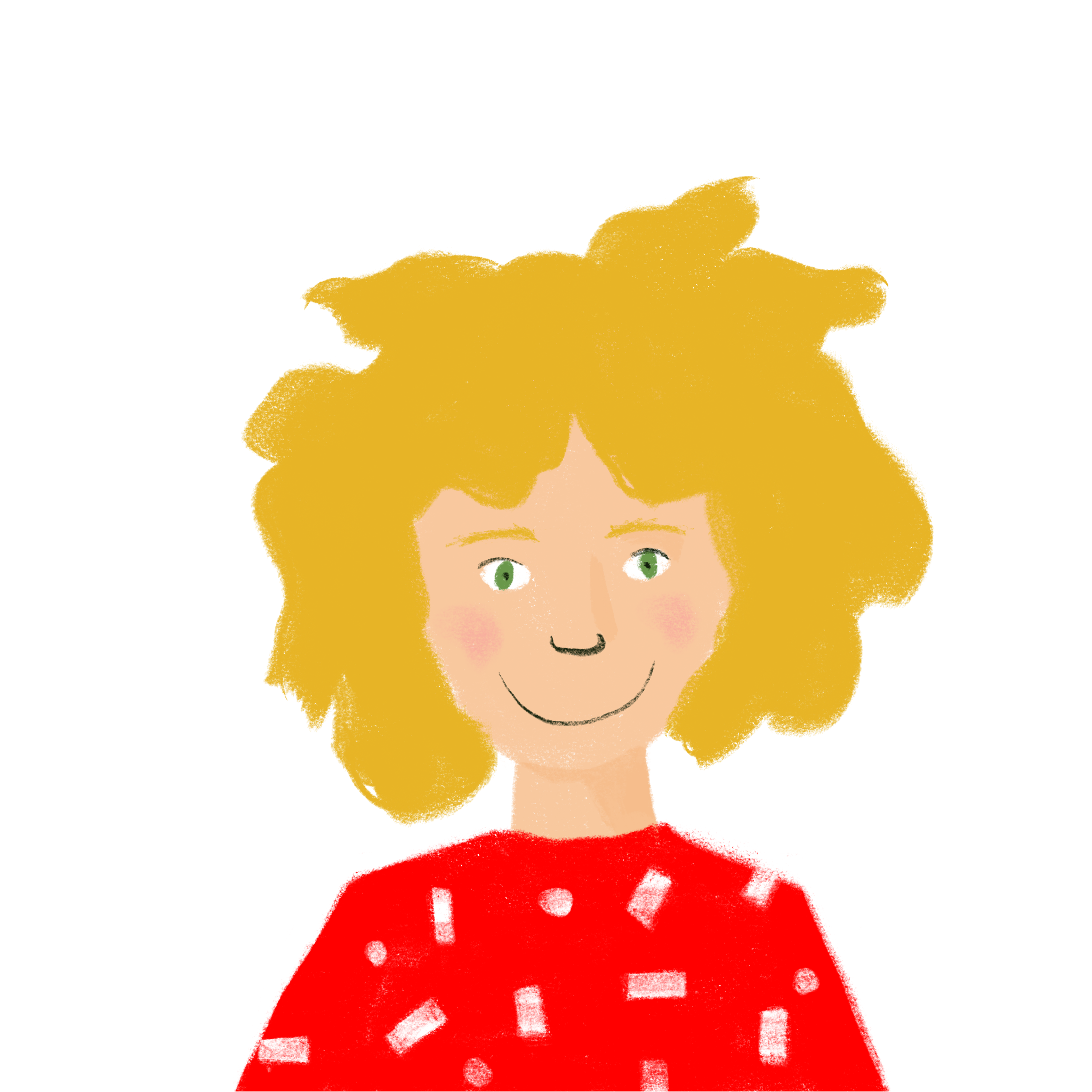 Les parents de Léa ont des idées differentes ! 

Qui fait quoi? Coche.
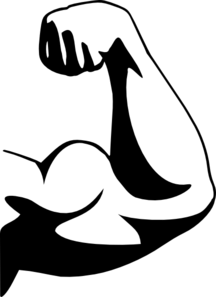 7
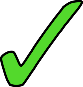 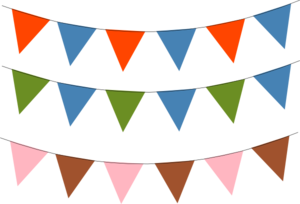 8
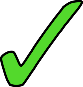 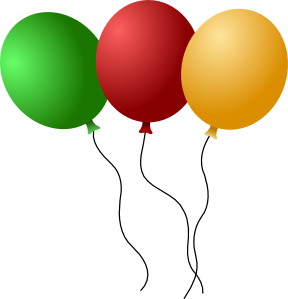 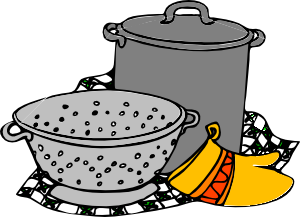 9
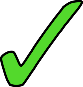 10
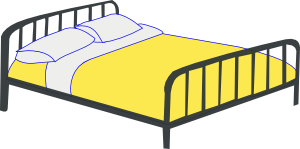 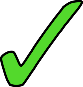 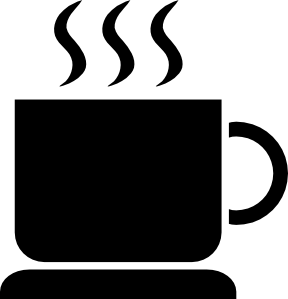 11
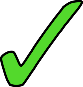 12
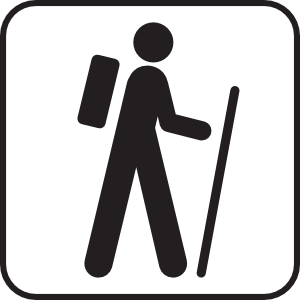 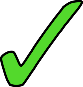 [Speaker Notes: Answers to the listening activity on the previous slide.

Procedure:
1. Full audio (including pronoun) plays on clicking individual numbers. 
2. Teacher to lead pronunciation practice.

Transcript:
Tu fais un effort.
Tu fais les décorations.
Nous faisons la cuisine.
Tu fais le lit.
Nous faisons une pause!
Nous faisons une promenade.]
lire
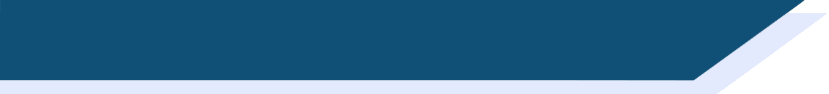 Vocabulaire
Vocabulaire
semaine
l’école 
la réponse
une chemise
la maison
une semaine
une solution
aimer
rester à
passer
porter
trouver
cocher
chaque
[Speaker Notes: Timing: 5 minutes

Aim: Revisit vocabulary introduced in 1.2.3 and encourage students to think about collocation by matching verbs with the nouns and adjectives with which they frequently occur with.

Procedure:
1. Teacher to explain to students that although there are several possible matches, some pairings occur more frequently than others in everyday language use, and they should used this principle (with reference to English) to guide them. For example, although it may grammatically correct to say cocher une solution/tick a solution, you are more likely to hear Cocher la la réponse/tick the answer. 
2. The teacher should also advise students that they may only use each verb once, which will limit the number of possible combinations.
3. Before beginning the activity, the teacher may wish to recap the difference between the definite article, the indefinite article and ‘chaque’, highlight that these differences in meaning will affect the verbs with which the nouns can be used. For example, je travaille chaque semaine/I work every week is a highly frequent collocation; je travaille une semaine/I work (for) a week is less frequent (though not impossible)).
4. Suggested answers appear on clicks, though there is room for some variation (e.g. donner works equally well with la réponse, la solution and le cadeau). Multiple answers may be accepted at the teacher’s discretion, provided that students can provide accurate translations!]
Saying what people do
faire (ils/elles)
t-liaison [revisited]
Y7 French
Term 2.1 - Week 4 - Lesson 36
Natalie Finlayson / Emma Marsden / Rachel hawkes
Artwork by: Chloé Motard

Date updated: 04/08/2022
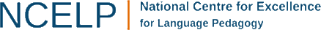 [Speaker Notes: Artwork by Chloé Motard. All additional pictures selected are available under a Creative Commons license, no attribution required.

Learning outcomes (lesson 2):
Introduction of third person plural form of faire
Revisit SSC [u]
Word frequency (1 is the most frequent word in French): 
7.2.1.4 (introduce) faisons [25], faites [25], font [25], attention [482], effort [388], exercice1 [1290], fête [1490], liste [924], d'accord [736]
7.2.1.1 (revisit) cinq [288], deux [41], dix [372], douze (1664), huit [877], neuf [787], onze (2447), quatre [253], sept [905], six [450], trois [115], des [2 - de]
7.1.2.3 (revisit) aimer [242], cocher [>5000], passer1 [90], porter1 [105], rester [100], trouver [83], école [477], moment [148], semaine [245], solution [608], uniforme [1801], chaque [151], à1 [4], avec [23]
Source: Londsale, D., & Le Bras, Y.  (2009). A Frequency Dictionary of French: Core vocabulary for learners London: Routledge.

The frequency rankings for words that occur in this PowerPoint which have been previously introduced in NCELP resources are given in the NCELP SOW and in the resources that first introduced and formally re-visited those words. 
For any other words that occur incidentally in this PowerPoint, frequency rankings will be provided in the notes field wherever possible.

The additional English meanings of the following words have been added to Quizlet since the creation of this resource: attention, faire attention (à + noun): watch out! (to) watch out (for + noun)| watching out (for + noun)]
parler
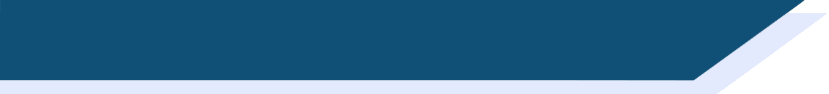 Phonétique
Phonétique
Prononce les mots qui ont la SSC [u].
boutique
pollution
routine
musée
retourner
révolution
plus
journaliste
culture
usage
université
budget
tourisme
température
couple
troupe
cousin
multiple
[Speaker Notes: Timing: 5 minutes

Aim: Oral production of SSC [u]

Procedure:
1. Using this colour-coded version of the related reading activity in lesson 1, teachers should revise the following points:
a/ Four sounds are represented by the letter ‘u’ in English: plus/budget/multiple; museum/university/usage; pollution/revolution; temperature/culture. In the French cognates, the ‘u’ is pronounced the same way in each case.
b/ Several of the words in blue, which contain SSC [u] in English, do not in French (routine, boutique, tourisme, troupe). Teachers to highlight the fact that students must therefore look at the spelling, rather than English pronunciation, to work out the correct sound. (NB: SSC [ou] is revisited in next week’s sequence).
2. Teacher elicits pronunciation by pointing at a word, and asking Comment dit-on? Students answer chorally.
3. Students check their pronunciation by listening to recordings, played on clicking individual words.
4. Students repeat.

Word frequency (1 is the most frequent word in French): plus [19], routine [4120], retourner [999], pollution [3073], boutique [3791], musée [2216], revolution [1617], culture [913], usage [863], université [1192], journaliste [1337], budget [962], température [2924], tourisme [2955], troupe [1282], multiple [2072], couple [1167], cousin [3387]
Source: Londsale, D., & Le Bras, Y.  (2009). A Frequency Dictionary of French: Core vocabulary for learners London: Routledge.]
parler / écrire
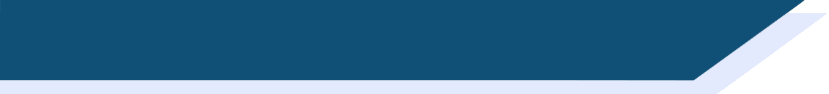 Lotto ! 3/4
Lotto! (3/4)
Ecris six mots en anglais.
Lotto!
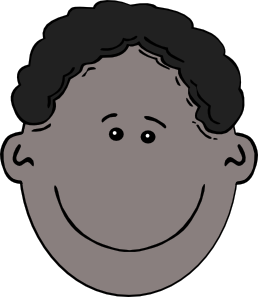 [Speaker Notes: Timing: 5 minutes for 2 slides

Aim: Oral and written production of this week’s vocabulary items.

Procedure:
1. Working in groups of around 4, students sketch the grid and write six English words from this week’s list. 
2. They then take it in turns to act as ‘gamemaster,’ and read French words from the list at random until one of their classmates shouts ‘Lotto’.]
parler / écrire
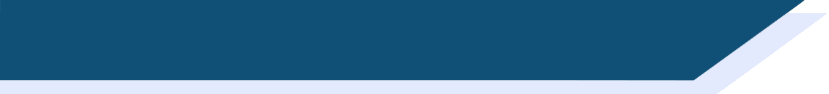 Lotto ! 4/4
Lotto! (4/4)
Ecris six mots en français.
Lotto!
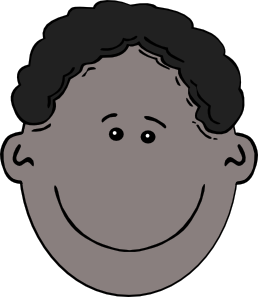 [Speaker Notes: Procedure:
1. Now, students write six French words from the list. 
2. They then take it in turns to act as ‘gamemaster,’ and read English words from the list at random until one of their classmates shouts ‘Lotto’.]
grammaire
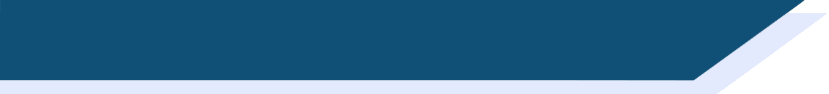 Saying what people do
Saying what people do
To say one person is making/doing, use il (m.) or elle (f.) with the correct form of faire.

Il fait une promesse.				Elle fait la queue.		

He makes/is making a promise.		She queues/is queuing.	

To say ‘they’ + faire (third person plural) are making/doing, use:

Ils font un effort.				They (m. pl.) make/are making an effort.

						They (mixed pl.) make/are making an effort.

Elles font un effort. 				They (f. pl.) make/are making an effort.

Amir et Léa font un effort. 			Amir and Léa make/are making an effort.
__
__
__
__
___________
[Speaker Notes: Timing: 3 minutes

Aim: To introduce the 3rd person plural form of faire.

Procedure:
1. Teacher begins by recapping the meaning of pronouns ils and elles.
2. Teacher to highlight that groups of named people (e.g. Amir and Léa) also need the 3rd person plural form.
3. Teacher to remind students that faire is highly irregular in French. As with être, there is a different form for each pronoun.
4. Teacher to draw attention to the SFC in font.

Word frequency (1 is the most frequent word in French): promesse [1184], queue [3255]
Source: Londsale, D., & Le Bras, Y.  (2009). A Frequency Dictionary of French: Core vocabulary for learners London: Routledge.]
parler
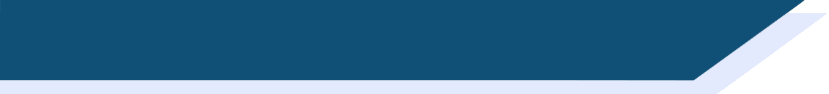 La liaison
La liaison
Ils font le ménage.			They are cleaning.	

The final –t in font is a Silent Final Consonant.

But …

Ils font une visite à Paris.		They are taking a trip to Paris.

Here, the final consonant in font is not an SFC!

Because the -t is followed by a vowel, it is pronounced.

As you know, this is an example of liaison.
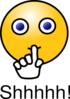 [Speaker Notes: Timing: 2 minutes

Aim: Revisiting t-liaison (this was previously introduced with c’est + indefinite article only in week 1.1.3).

Pronunciation practice of font with and without liaison appears in the slides that follow.]
parler
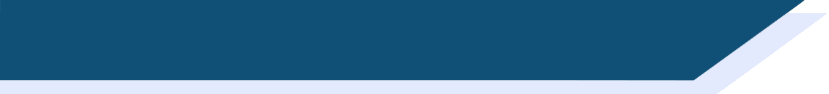 Saying what people do
Saying what people do
ils font
they (m or m/f) do, make
The final –t in font
 is a Silent Final Consonant.
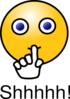 [Speaker Notes: Timing: 3 minutes for 10 slides.

Procedure:
1. Listen and repeat.
2. Highlight the SSC in font.

Transcript:
Ils font]
Saying what people do
parler
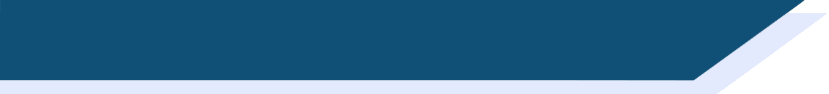 Saying what people do
elles font
they (f) do, make
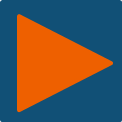 [Speaker Notes: Procedure:
1. Listen and repeat.
2. Highlight the SSC in font.

Transcript
Elles font]
Saying what people do
parler
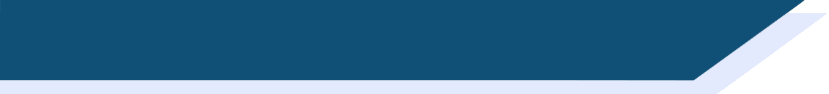 Saying what people do
Ils font la cuisine.
They (m/f) do/are doing the cooking.
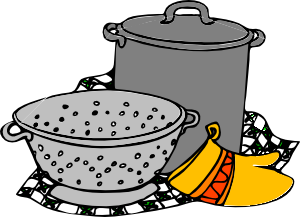 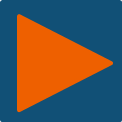 [Speaker Notes: Procedure:
1. Listen and repeat.
2. Ask students to translate the sentence.
3. Reveal picture on a click, ask students to check their translations.
4. Reveal English translation on click.

Transcript
Ils font la cuisine]
parler
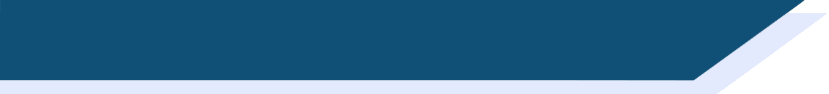 Saying what people do
Saying what people do
Saying what people do
Ils font une fête
They (m/f) have/are having a party.
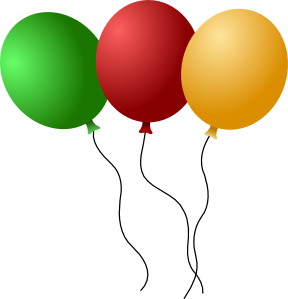 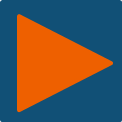 [Speaker Notes: Transcript
Ils font une fête]
parler
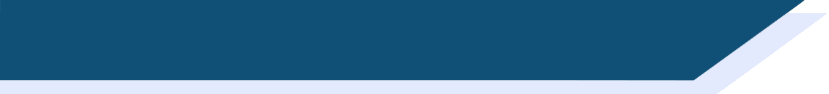 Saying what people do
Saying what people do
Elles font des exercices de français.
They (f) are doing French exercises.
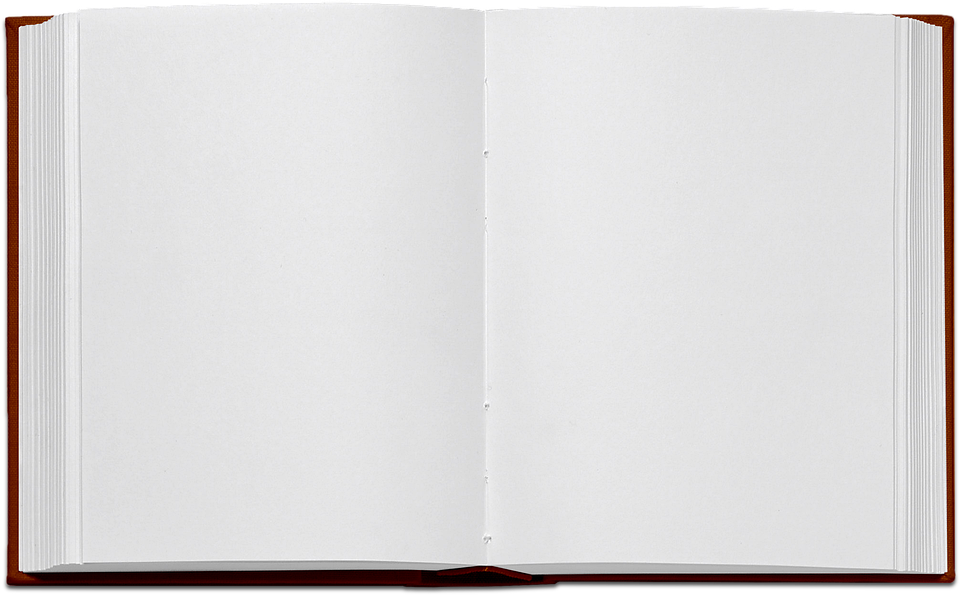 FAIRE
4. nous faisons

5. vous faites

6. ils/elles font
1. je fais

2. tu fais

3. il/elle fait
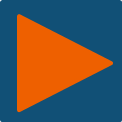 [Speaker Notes: Transcript:Elles font des exercices de français]
parler
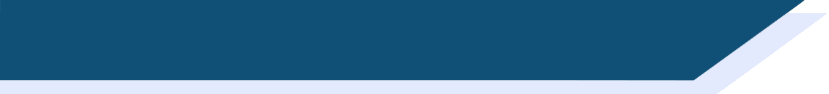 Saying what people do
Saying what people do
Elles font un effort.
They (f) make/are making an effort.
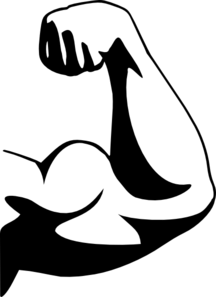 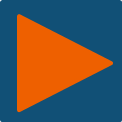 [Speaker Notes: Transcript:
Elles font un effort]
parler
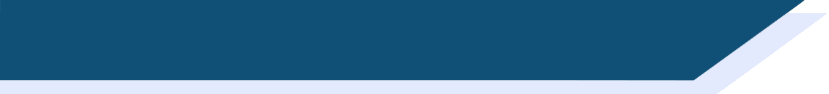 Saying what people do
Saying what people do
Saying what people do
Ils font la queue.
They (m/f) queue / are queuing.
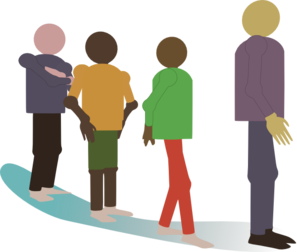 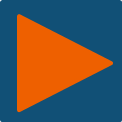 [Speaker Notes: Transcript:
Ils font la queue]
parler
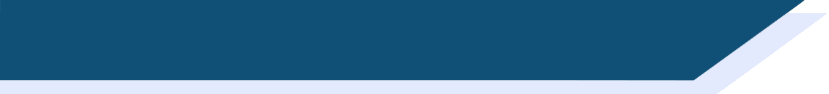 Saying what people do
Saying what people do
Saying what people do
Ils font un gâteau.
They (m/f) make/are making a cake.
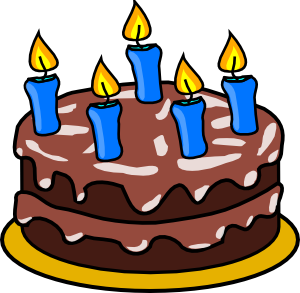 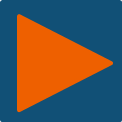 [Speaker Notes: Transcript
Ils font un gâteau]
parler
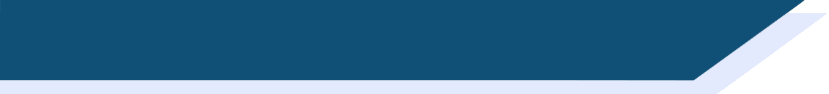 Saying what people do
Saying what people do
Saying what people do
Elles font les courses.
They (f) are doing grocery shopping.
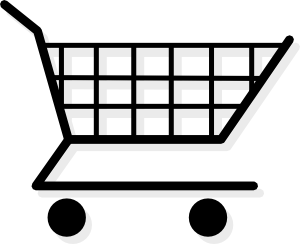 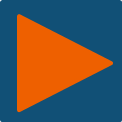 [Speaker Notes: Transcript:
Elles font les courses]
parler
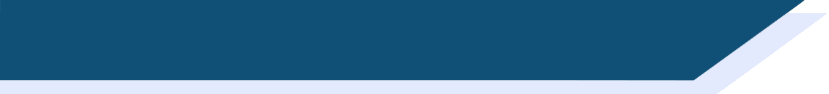 Saying what people do
Saying what people do
Saying what people do
Elles font une promenade.
They (f) go/are going for a walk.
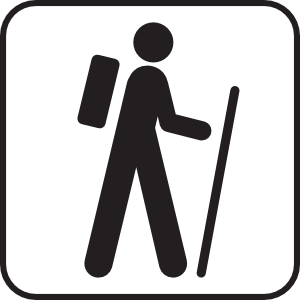 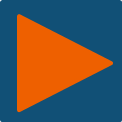 [Speaker Notes: Transcript:
Elles font une promenade]
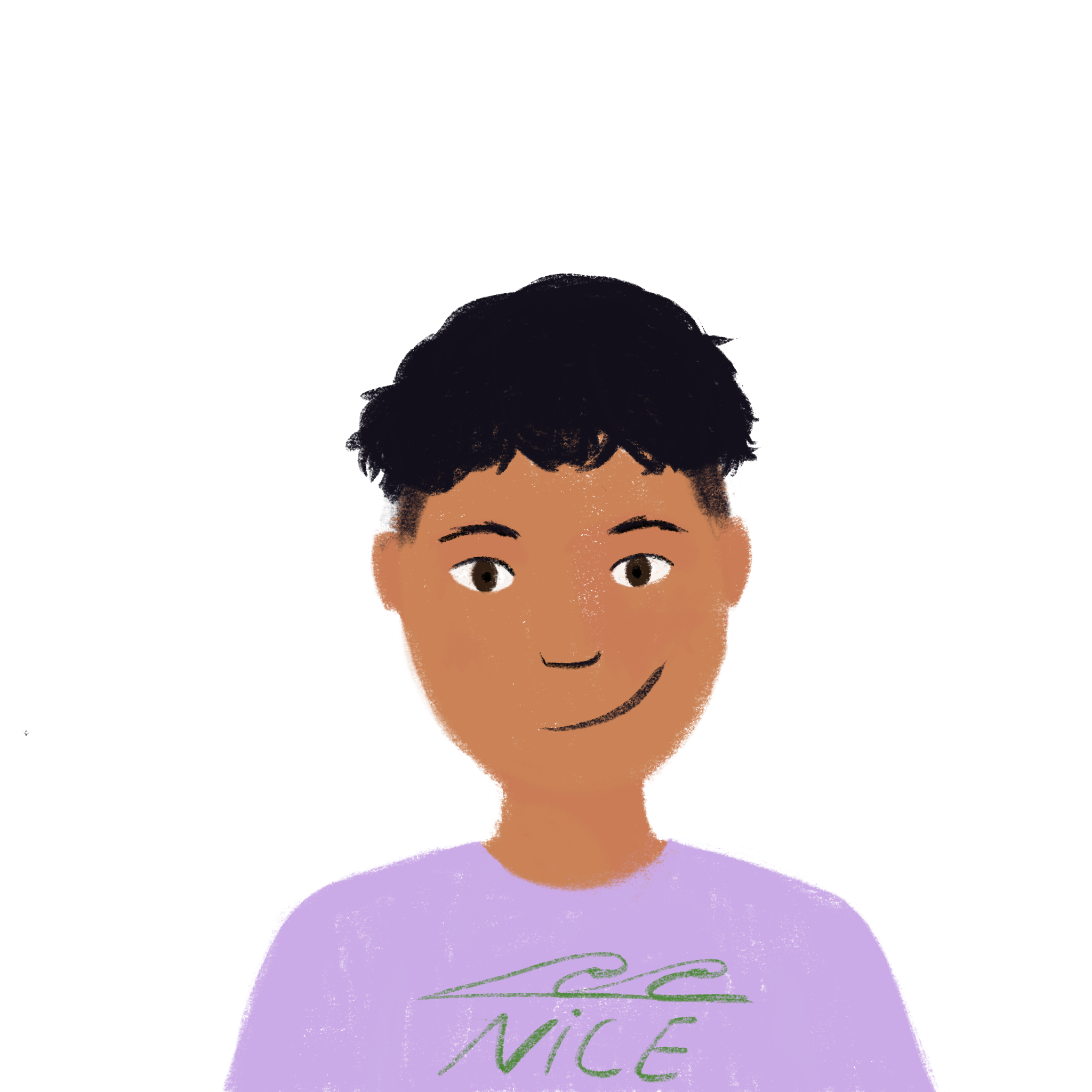 lire
la grasse mat(inée) = lie-in
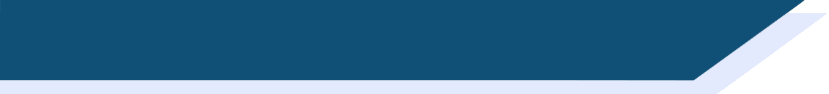 Le week-end
Saying what people have: nous and vous
Le week-end
Lis la réponse. Qui fait quoi? Fais trois listes (pour Amir, Noura, Maman et Papa) en anglais.
À: Léa
De: Amir
Objet: Le week-end
Bonjour Léa ! En ce moment je suis très content. C’est un week-end super!

Il fait beau et     Noura     fait un voyage avec le chien. Maman et Papa font une visite de Cannes avec un ami. Maman et Papa font les magasins et                  Noura          fait une promenade. Papa at Maman font une fête pour l’ami.        Noura                fait la cuisine pour la fête et Maman et Papa font un gâteau. Je trouve les fêtes amusantes, mais je préfère rester à la maison. Je fais la grasse mat’* aujourd’hui. C’est fantastique ! Bisous, Amir
________
_________
_________
_________
_________
_________
_________
[Speaker Notes: Timing: 10 minutes for 2 slides.

Aim: Written recognition of the 3rd person singular and plural forms of faire.

Procedure:
1. Frist, students fill the blanks with the appropriate sbject (Noura or Maman et Papa), using their knowledge of the 3rd person singular and plural forms of faire.
of faire to inform their choices.
2. Next, students make lists (in English) recording what Amir, Noura and their parents are doing.
3. Teacher elicits responses by asking e.g. Qui font une visite de Cannes ? Students respond chorally, e.g. Les parents font une visite de Cannes. 
4. Subjects revealed on clicks. Lists of activities (in English) are found on the next slide.

Word frequency of cognates used (1 is the most frequent word in French): week-end [2475], réponse [456], super [2993], gâteau [4845], gras [4018], matinée [3029], fantastique [4107]
Source: Londsale, D., & Le Bras, Y.  (2009). A Frequency Dictionary of French: Core vocabulary for learners London: Routledge.]
lire
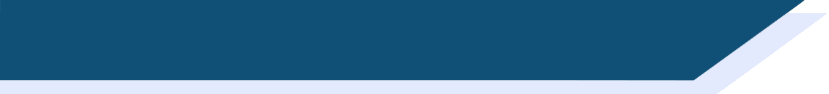 Le week-end
Une semaine difficile
Noura

going on a trip with the dog

going for a walk

cooking for the party
Les parents

visiting Cannes with a friend 

having a party for the friend

making a cake
Amir

having a lie-in
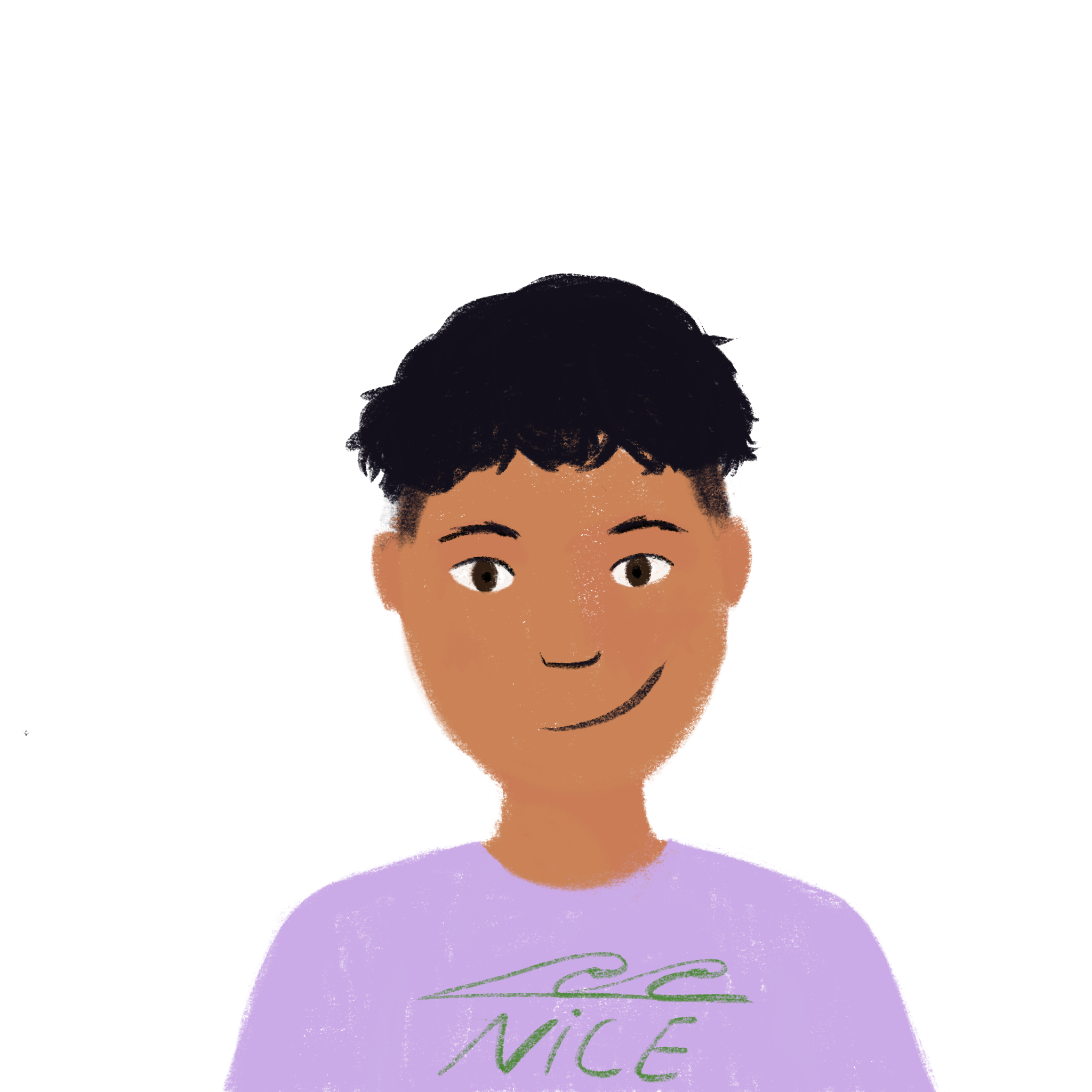 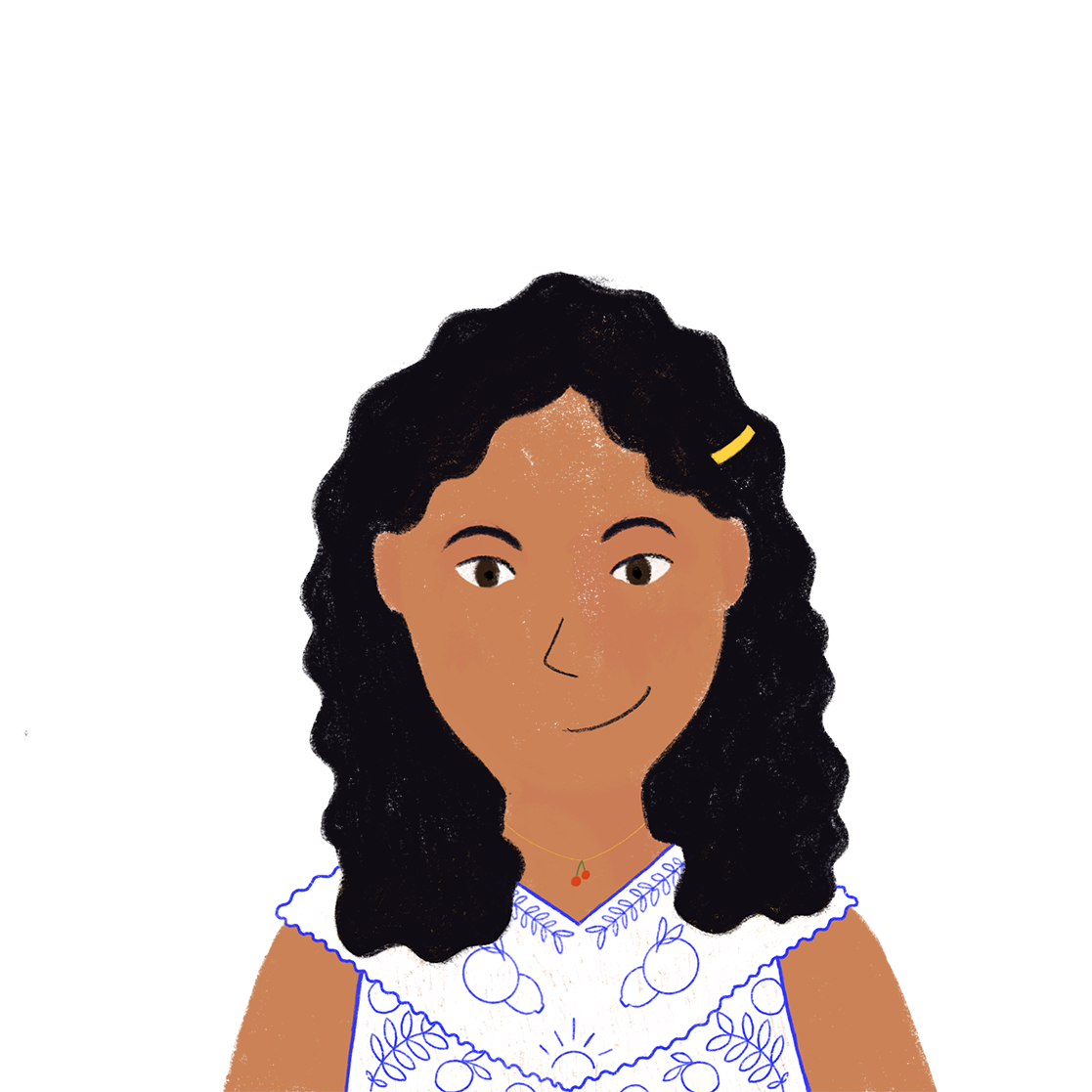 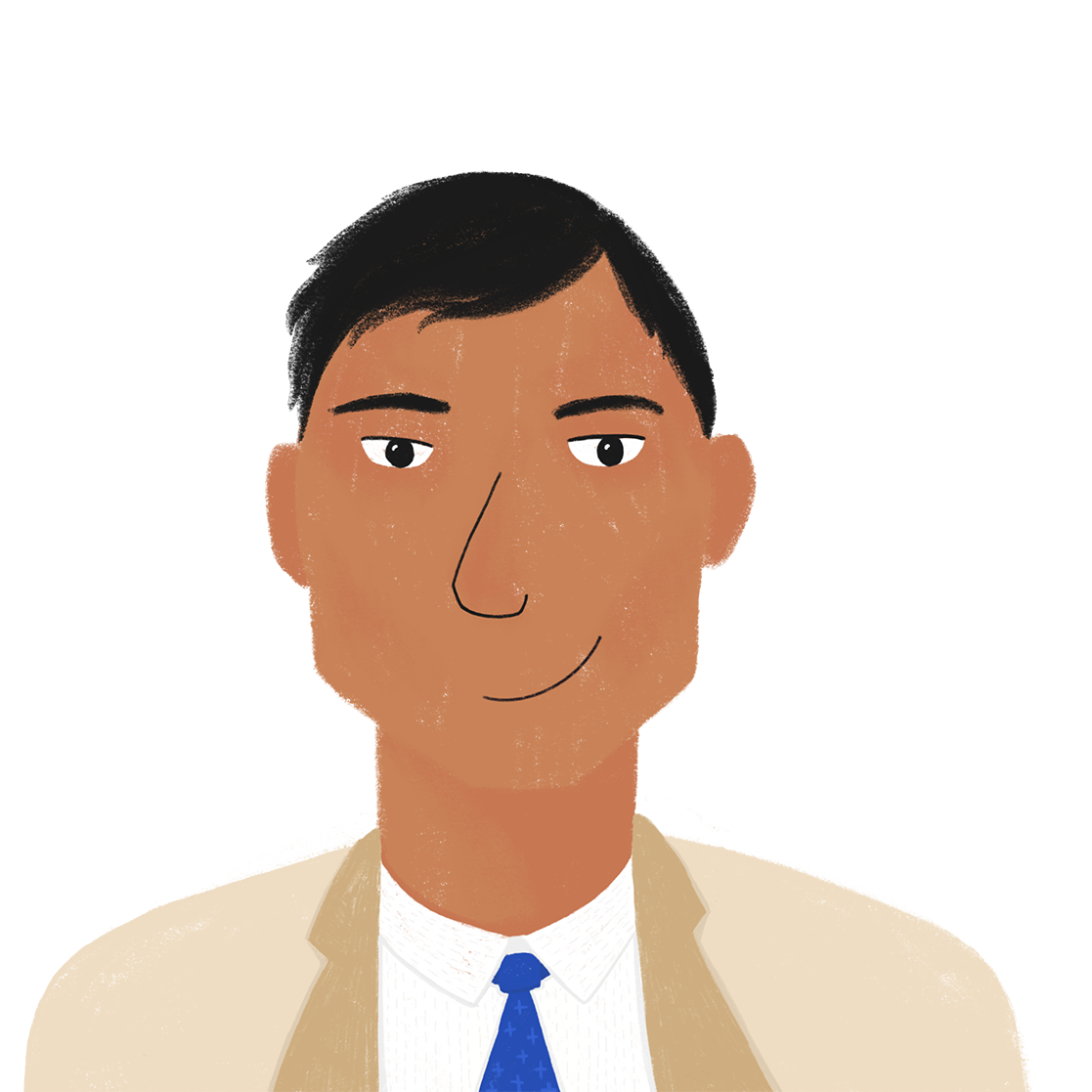 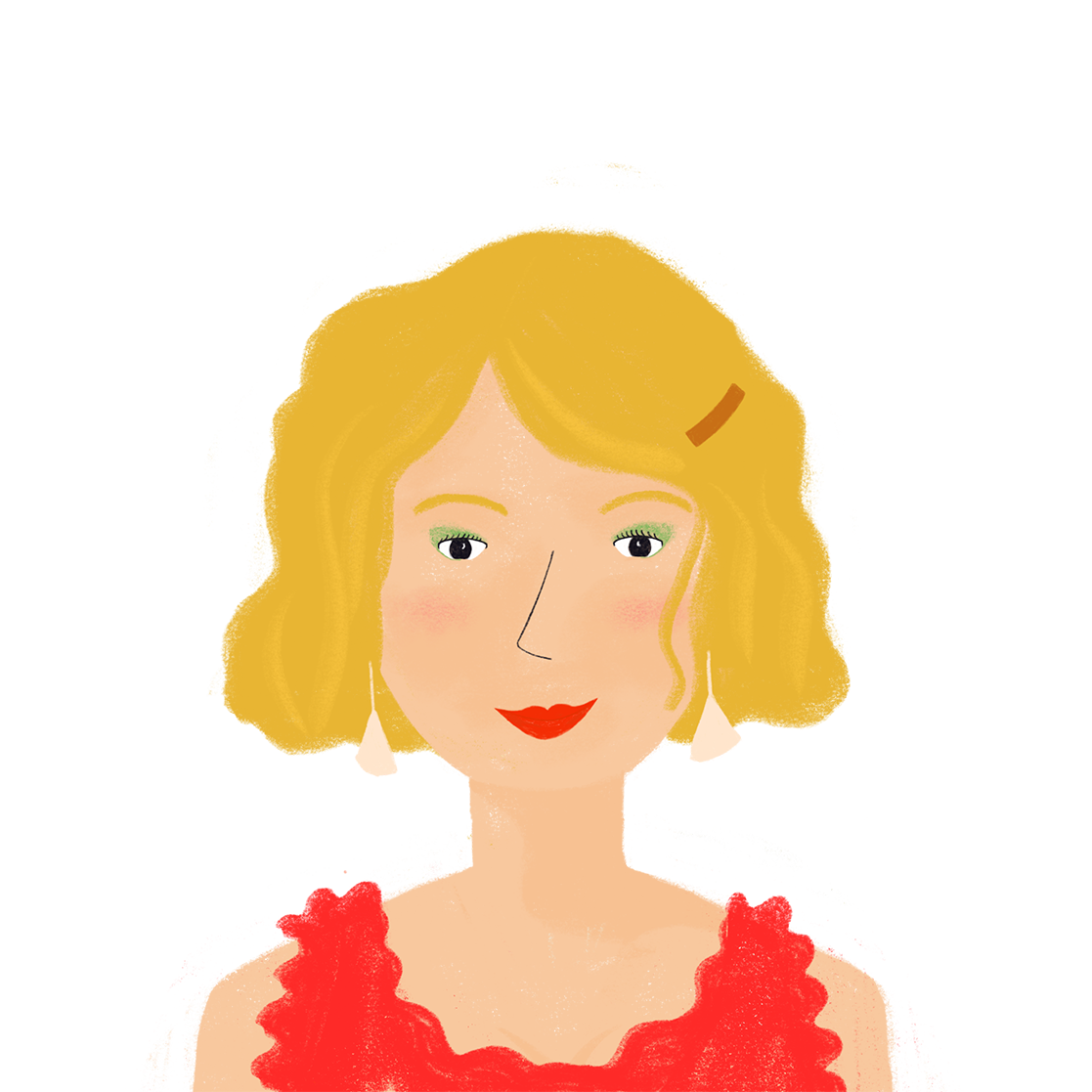 [Speaker Notes: Answers to the activity on the previous slide. Activities on each list appear on clicks in the order they are mentioned in the text.]
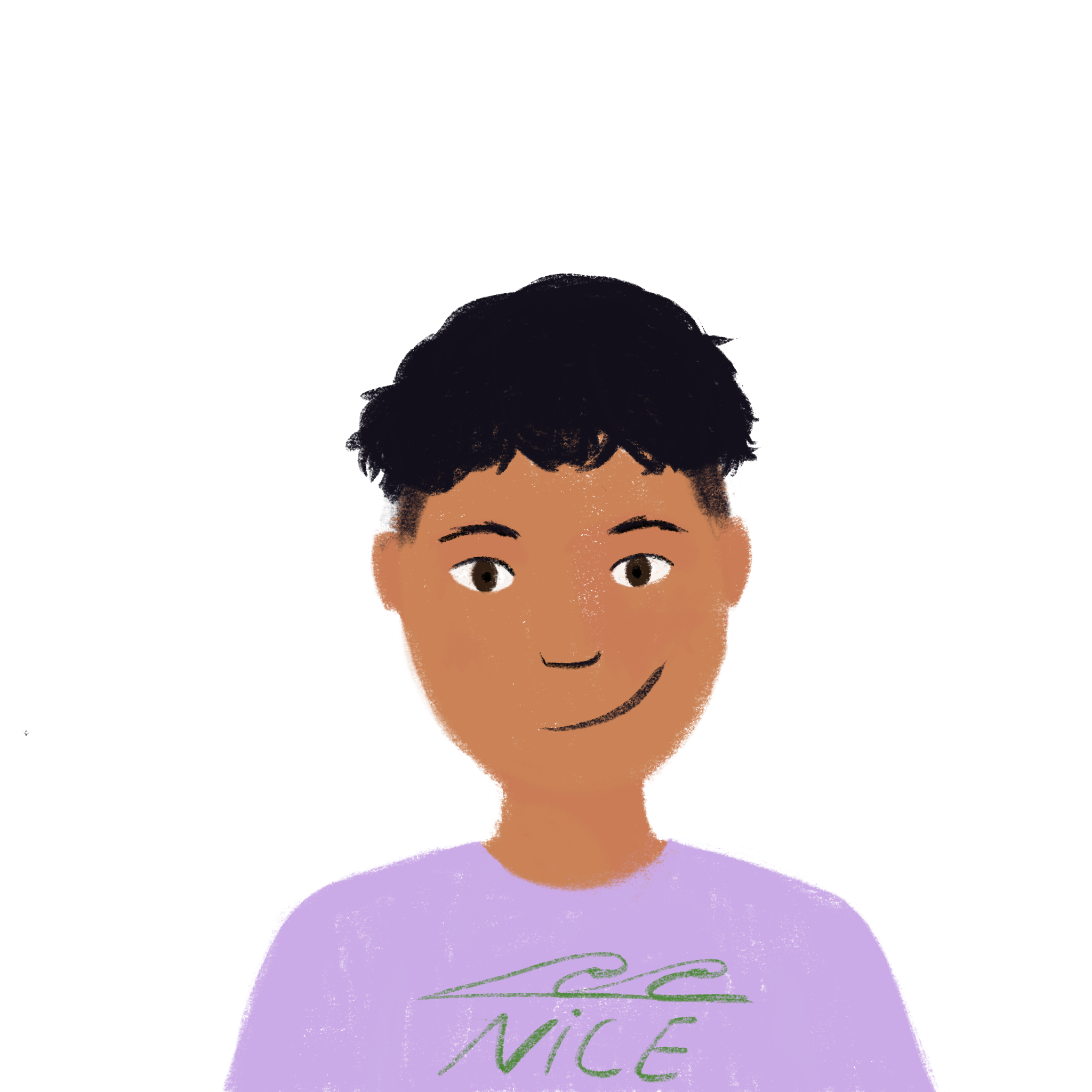 lire / écrire
combien
= how much
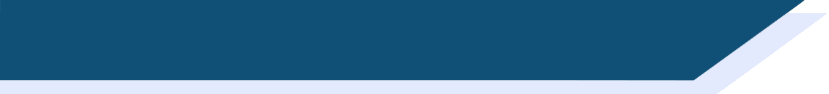 Les maths
Les maths
Combien* font deux plus deux ?
Deux plus deux font quatre!

Combien* font neuf moins trois ?
Neuf moins trois font six!

Combien* font trois multiplié par trois ? 
Trois multiplié par trois font neuf!

Combien* font dix divisé par cinq ?
Dix divisé par cinq font deux!
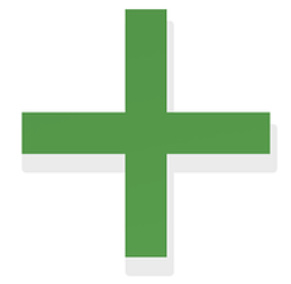 _______
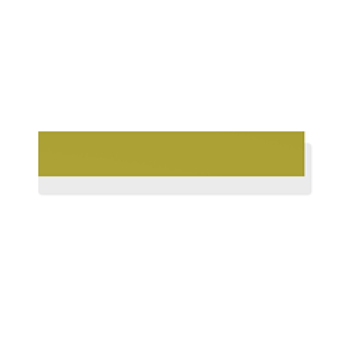 _______
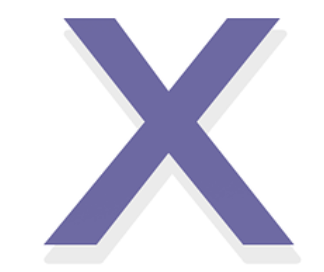 _______
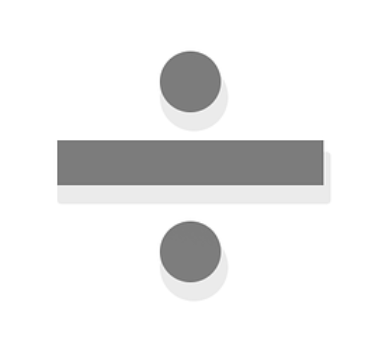 _______
[Speaker Notes: Timing: 5 minutes for 4 slides

Aim: To revisit the vocabulary from 2.1.1, and use the 3rd person plural font in a different context.

Procedure:
1. Students read the questions on this example slide, and write the answers only, in full words, in their books.
2. Teacher elicits answers by asking e.g. Combien font deux plus deux? Students respond e.g. Deux plus deux font quatre!
3. Teacher distributes the vocabulary role cards, found on the slide after next. Students work in pairs. 
4. Students take it in turns to read the questions on their card, and write the answers to their partners’ questions, in full words, in their books.
5. The answers are discussed on the next slide.

Transcripts:
Partenaire A
Combien font sept multiplié par un?Combien font cinq plus trois?Combien font douze moins deux?Combien font huit divisé par quatre?

Partenaire B
Combien font douze divisé par six?Combien font trois plus quatre?Combien font cinq multiplié par deux?Combien font onze moins trois?

Word frequency of unknown cognates used (1 is the most frequent word in French): maths [3438-mathématique], combien [800], plus [19], moins [62], multiplié par [1982/21] and divisé par [1567/21]
Source: Londsale, D., & Le Bras, Y.  (2009). A Frequency Dictionary of French: Core vocabulary for learners London: Routledge.]
lire, parler, écouter, écrire
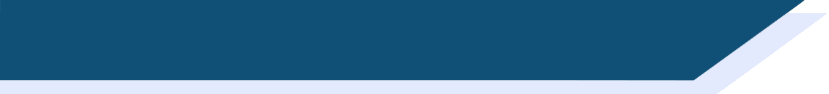 Les maths (réponses)
Les maths (réponses)
Voici les réponses aux problèmes de maths!
Partenaire B

Douze divisé par six font deux!

Trois plus quatre font sept!

Cinq multiplié par deux font dix!

Onze moins trois font huit!
Partenaire A

Sept multiplié par un font sept!

Cinq plus trois font huit!

Douze moins deux font dix!

Huit divisé par quatre font deux!
_____
_____
_____
_____
_____
_____
_____
_____
[Speaker Notes: Teacher to elicit choral answers in full sentences by asking Combien font …

Answers revealed on clicks.]
PARTENAIRE A
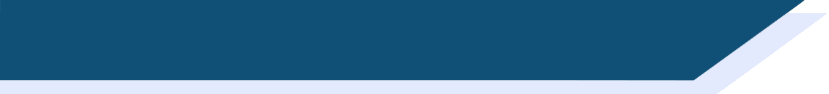 Les maths
Les maths
PARTENAIRE A

Combien font sept multiplié par un ?Combien font cinq plus trois ?Combien font douze moins deux ?Combien font huit divisé par quatre ?
PARTENAIRE A

Combien font sept multiplié par un ?Combien font cinq plus trois ?Combien font douze moins deux ?Combien font huit divisé par quatre ?
PARTENAIRE A

Combien font sept multiplié par un ?Combien font cinq plus trois ?Combien font douze moins deux ?Combien font huit divisé par quatre ?
PARTENAIRE A

Combien font sept multiplié par un ?Combien font cinq plus trois ?Combien font douze moins deux ?Combien font huit divisé par quatre ?
PARTENAIRE A

Combien font sept multiplié par un ?Combien font cinq plus trois ?Combien font douze moins deux ?Combien font huit divisé par quatre ?
PARTENAIRE A

Combien font sept multiplié par un ?Combien font cinq plus trois ?Combien font douze moins deux ?Combien font huit divisé par quatre ?
[Speaker Notes: Role cards for the activity outlined on the previous slide (1/2).]
PARTENAIRE B
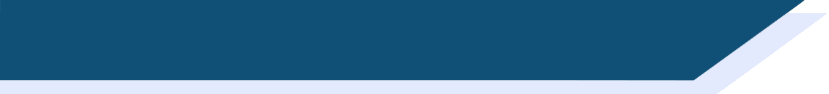 Les maths
Les maths
PARTENAIRE B

Combien font douze divisé par six ?Combien font trois plus quatre ?Combien font cinq multiplié par deux ?Combien font onze moins trois ?
PARTENAIRE B

Combien font douze divisé par six ?Combien font trois plus quatre ?Combien font cinq multiplié par deux ?Combien font onze moins trois ?
PARTENAIRE B

Combien font douze divisé par six ?Combien font trois plus quatre ?Combien font cinq multiplié par deux ?Combien font onze moins trois ?
PARTENAIRE B

Combien font douze divisé par six ?Combien font trois plus quatre ?Combien font cinq multiplié par deux ?Combien font onze moins trois ?
PARTENAIRE B

Combien font douze divisé par six ?Combien font trois plus quatre ?Combien font cinq multiplié par deux ?Combien font onze moins trois ?
PARTENAIRE B

Combien font douze divisé par six ?Combien font trois plus quatre ?Combien font cinq multiplié par deux ?Combien font onze moins trois ?
[Speaker Notes: Role cards for the activity outlined on the previous slide (2/2).]
Qui fait quoi le week-end? 
Coche.
écouter
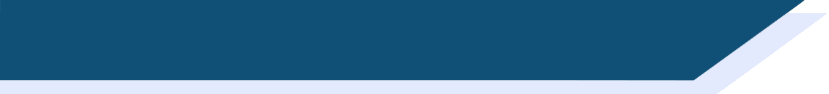 Le week-end
Le week-end
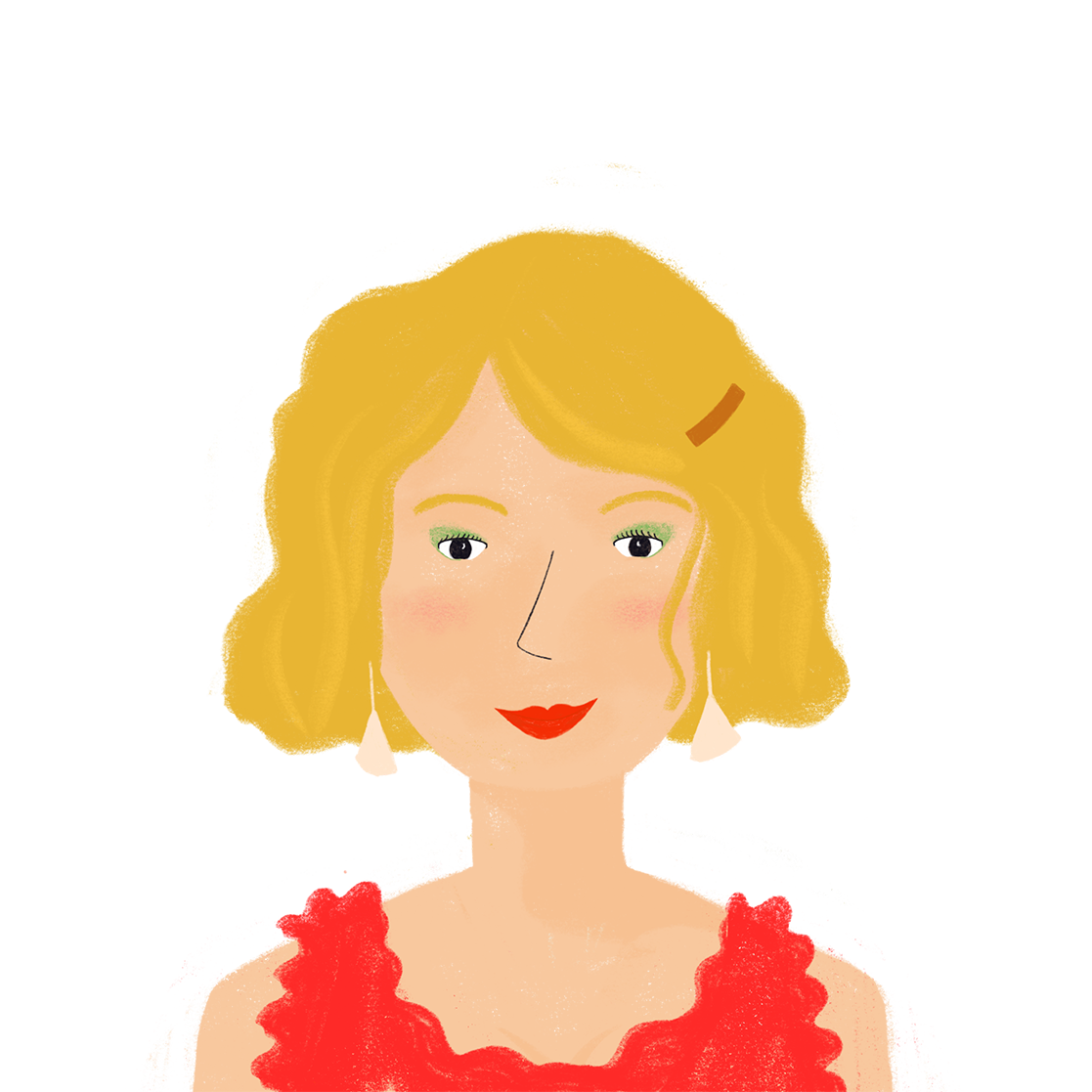 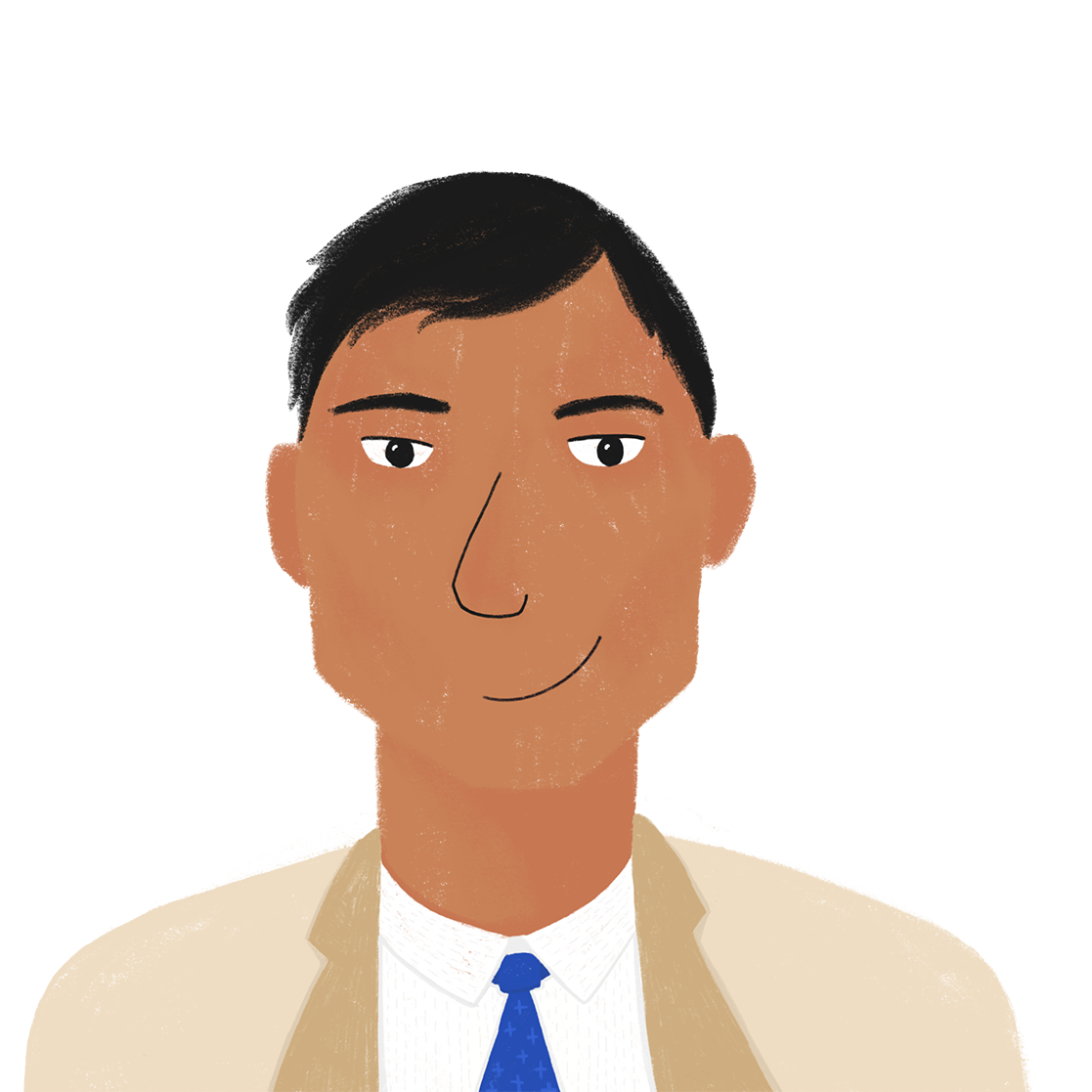 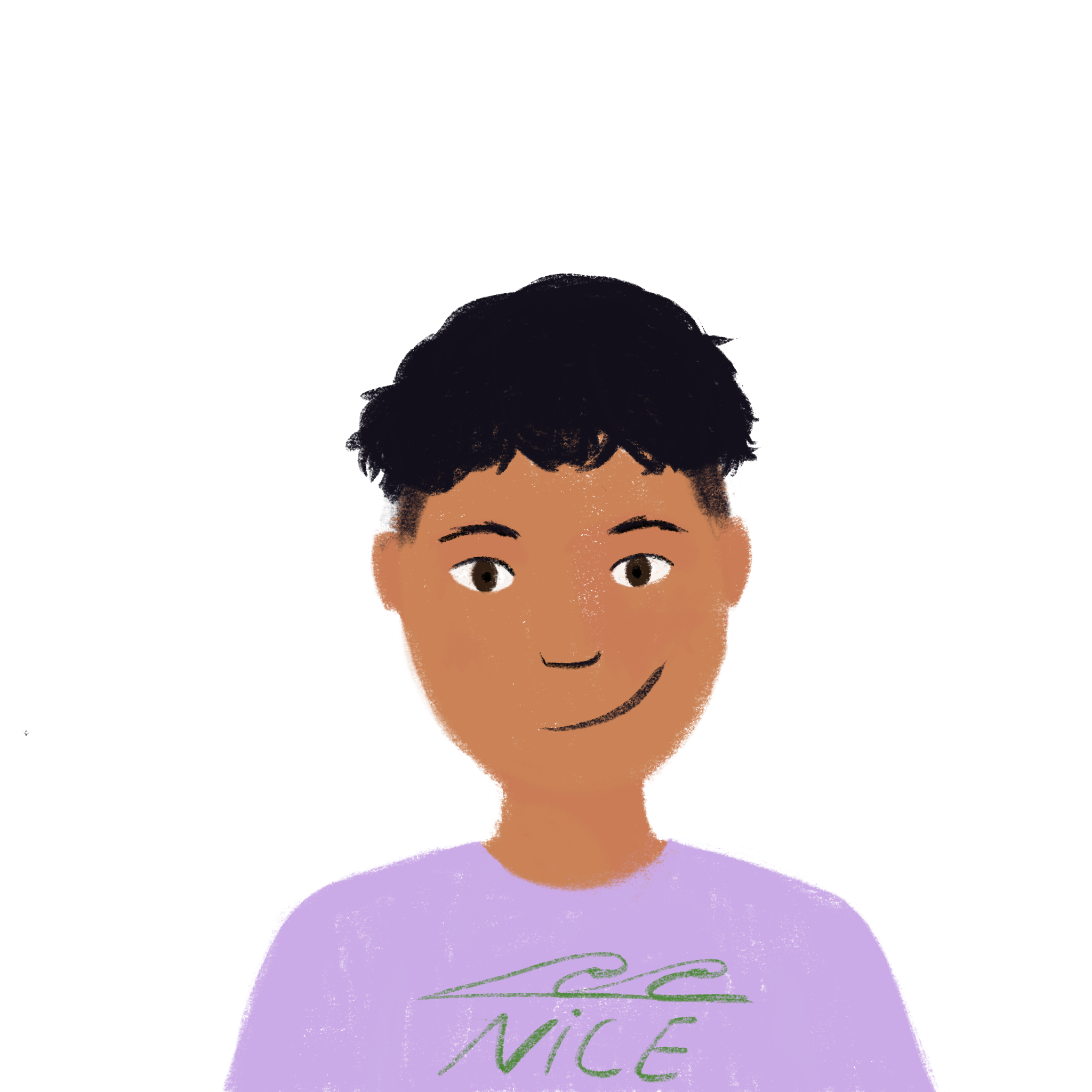 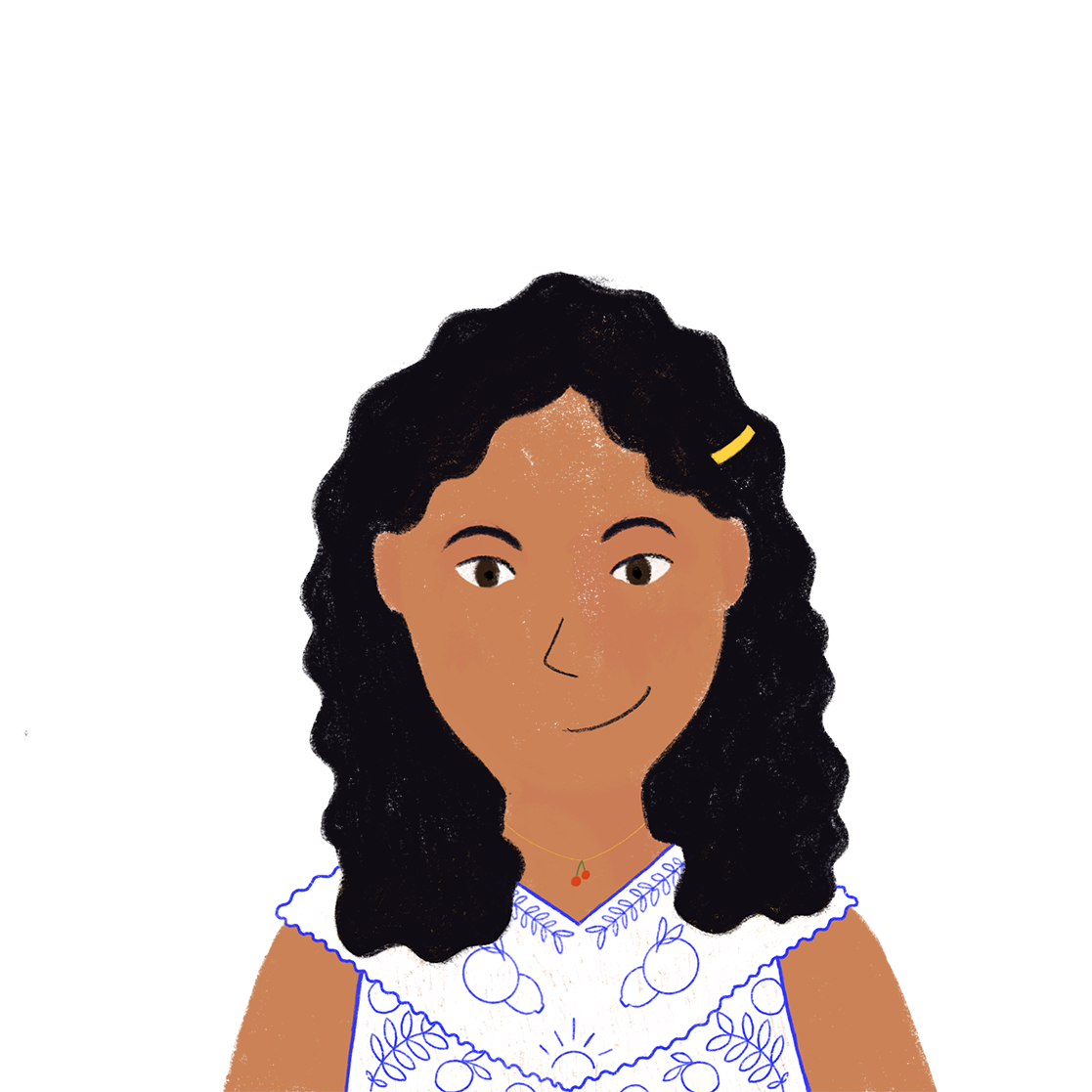 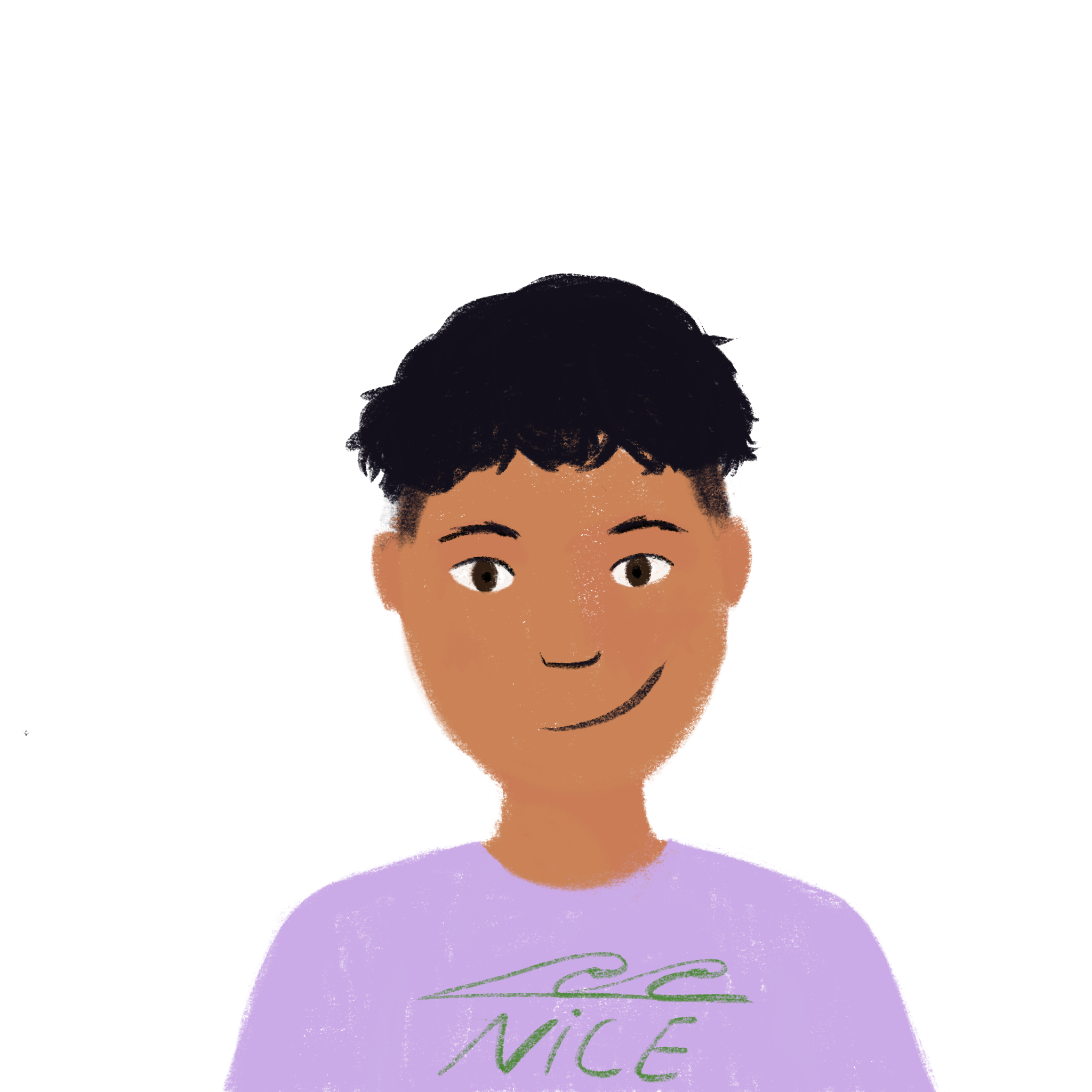 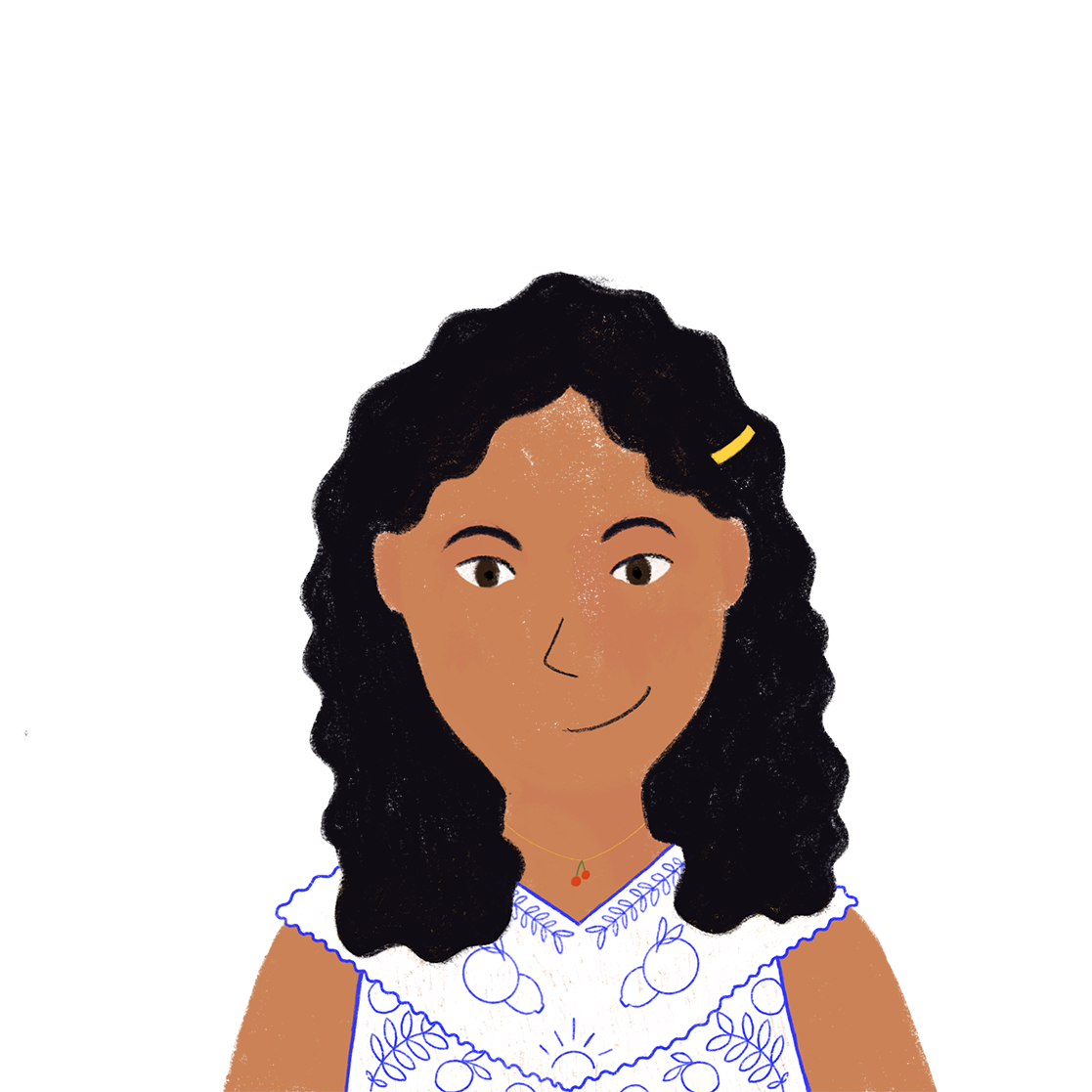 A
B
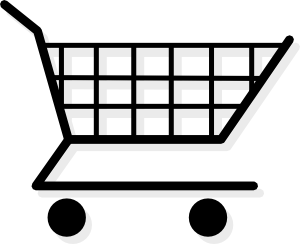 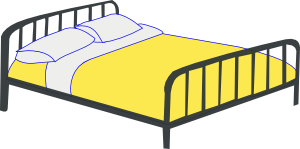 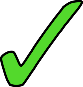 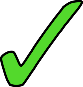 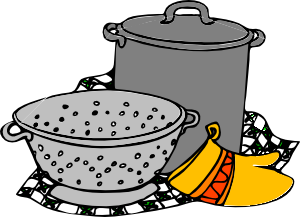 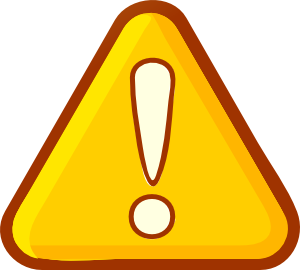 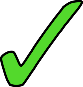 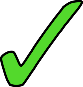 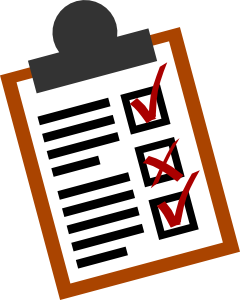 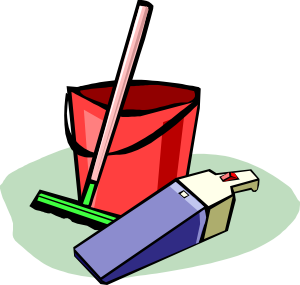 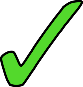 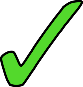 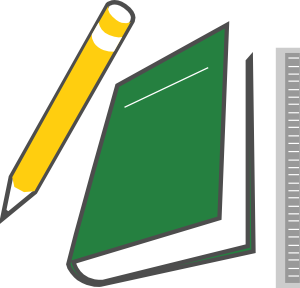 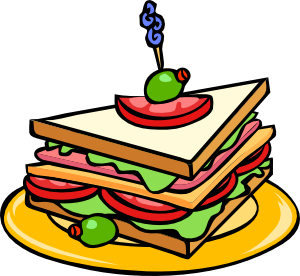 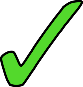 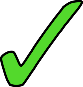 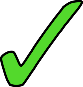 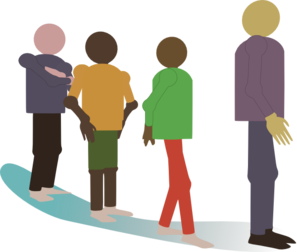 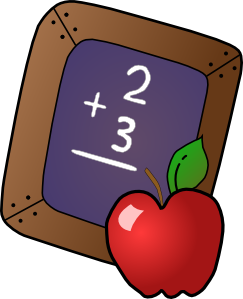 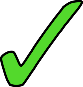 [Speaker Notes: Timing: 5 minutes

Aim: Aural recognition of 3rd person singular and plural forms of faire.

Procedure:
1. Remind students that il/ils and elle/elles sound identical (for this reason, they are not obscured in the audio - indefinite articles after ils/elles are avoided so as not to trigger a liaison) and that they must listen to the verb form to understand the meaning. 
2. Audio plays on clicking buttons A and B. 
3. Answers revealed on clicks.

Transcript A

Il fait le lit. Ils font la cuisine. Ils font une liste. Ils font les devoirs. Il font les exercices de maths.

Transcript B

Elles font les magasins. Elle fait attention. Elle fait le ménage. Elles font les sandwichs. Elles font la queue.]
Les expressions avec faire
écrire
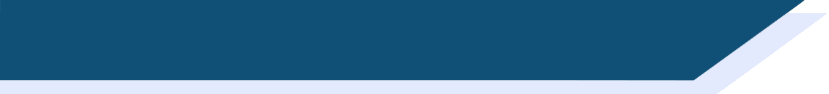 Les expressions avec faire
Voici des expressions avec faire! Complète.
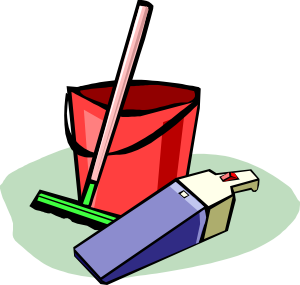 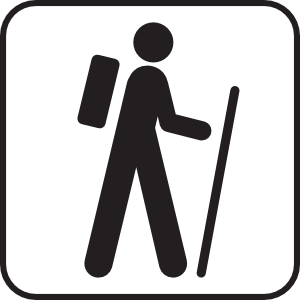 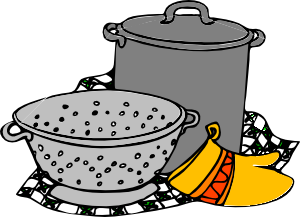 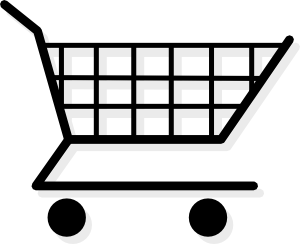 faire une promenade
faire les magasins
faire la cuisine
faire le ménage
_________________
_________________
_________________
_________________
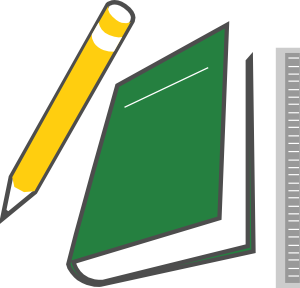 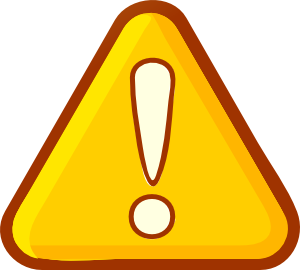 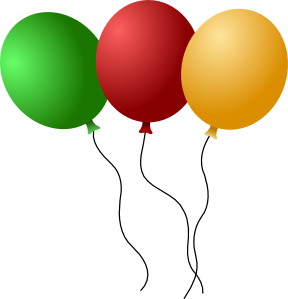 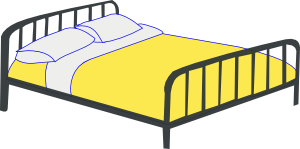 faire le lit
faire une fête
faire attention
faire les devoirs
_________________
_________________
_________________
_________________
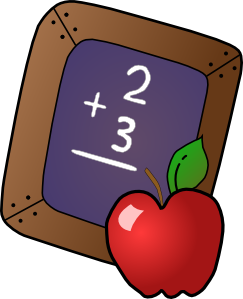 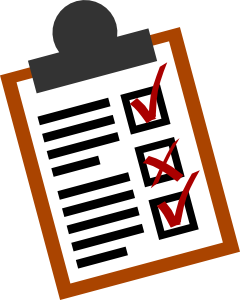 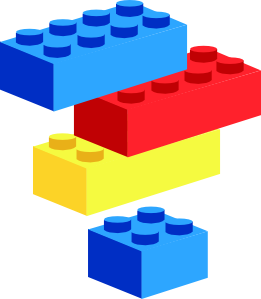 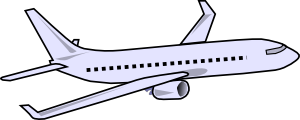 _________________
_________________
faire un voyage
faire un modèle
faire les exercices
faire une liste
_________________
_________________
[Speaker Notes: Timing: 5 minutes

Aim: Written recall of uses of faire

Procedure:
1. Students write a phrase with faire for each picture.
2. Teacher to elicit pronunciation and revise definitions by pointing at each picture and asking e.g. Comment dit-on ‘going shopping’ en français?]
parler / écrire
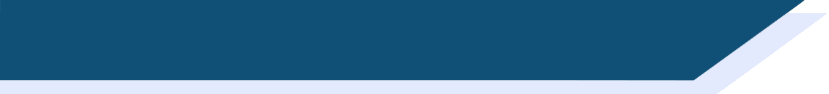 Le week-end
Le week-end
Travaille avec un(e) partenaire. Parlez avec trois groupes différentes. Qui fait quoi le week-end? Écrivez trois phrases.
Sophie et Michel, vous faites quoi le week-end?
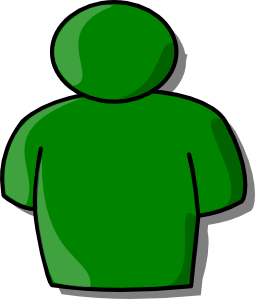 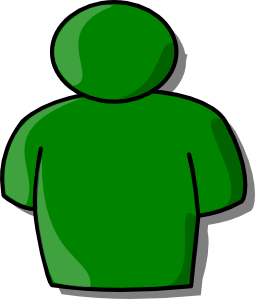 Nous faisons le ménage, nous faisons les devoirs et nous faisons une fête.
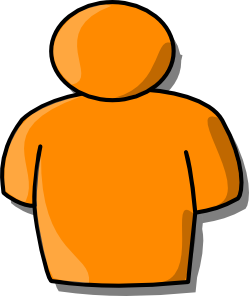 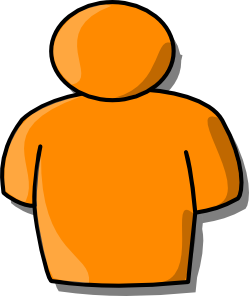 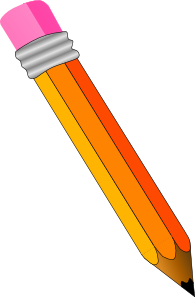 e.g. Sophie et Michael font le ménage. Ils  font les devoirs. Ils font une fête aussi.
[Speaker Notes: Timing: 10 minutes

Aim: Spoken and written production of all three new forms of faire learned this week.

Procedure:
1. In preparation for the exercise, teacher should work through the example here, drawing attention to question formation with quoi.
2. Students write an example sentence in the third person plural using the information given. Teacher to remind students that names of two or more people (e.g. Sophie et Michel here) also require the third person plural form.
3. Teacher reveals the answer, and practises pronunciation.
4. Working in pairs, students choose three activities from the previous slide that they will do at the weekend, and prepare sentences with nous.
5. Students then ask three other pairs, using the vous form, about their weekend plans.
6. Students write sentences in the third person plural describing what their classmates are doing at the weekend.
7. Teacher to elicit examples from the class, by choosing a pair and asking e.g. Sophie et Michael font quoi le week-end? The next slide provides a blank template for the teacher to gather class responses.]
parler / écrire
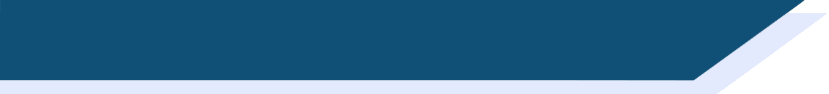 Le week-end
Le week-end
Le week-end
__________________________________________________________

__________________________________________________________

__________________________________________________________

__________________________________________________________

__________________________________________________________

__________________________________________________________
[Speaker Notes: Blank slide for teacher to write class examples from the previous exercise.]
Gaming Grammar
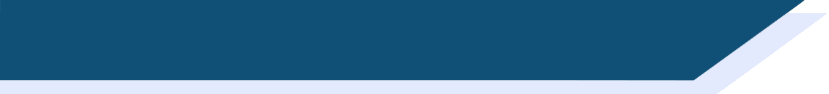 Gaming Grammar
Relevant mini game(s): 
Verbs (present): 1st person singular/plural (Verb agreement (present))
Verbs (present): 2nd person singular/plural (Verb agreement (present))
Verbs (present): 3rd person singular/plural (Verb agreement (present))
Prepositions (to the): Gender (Prepositions)
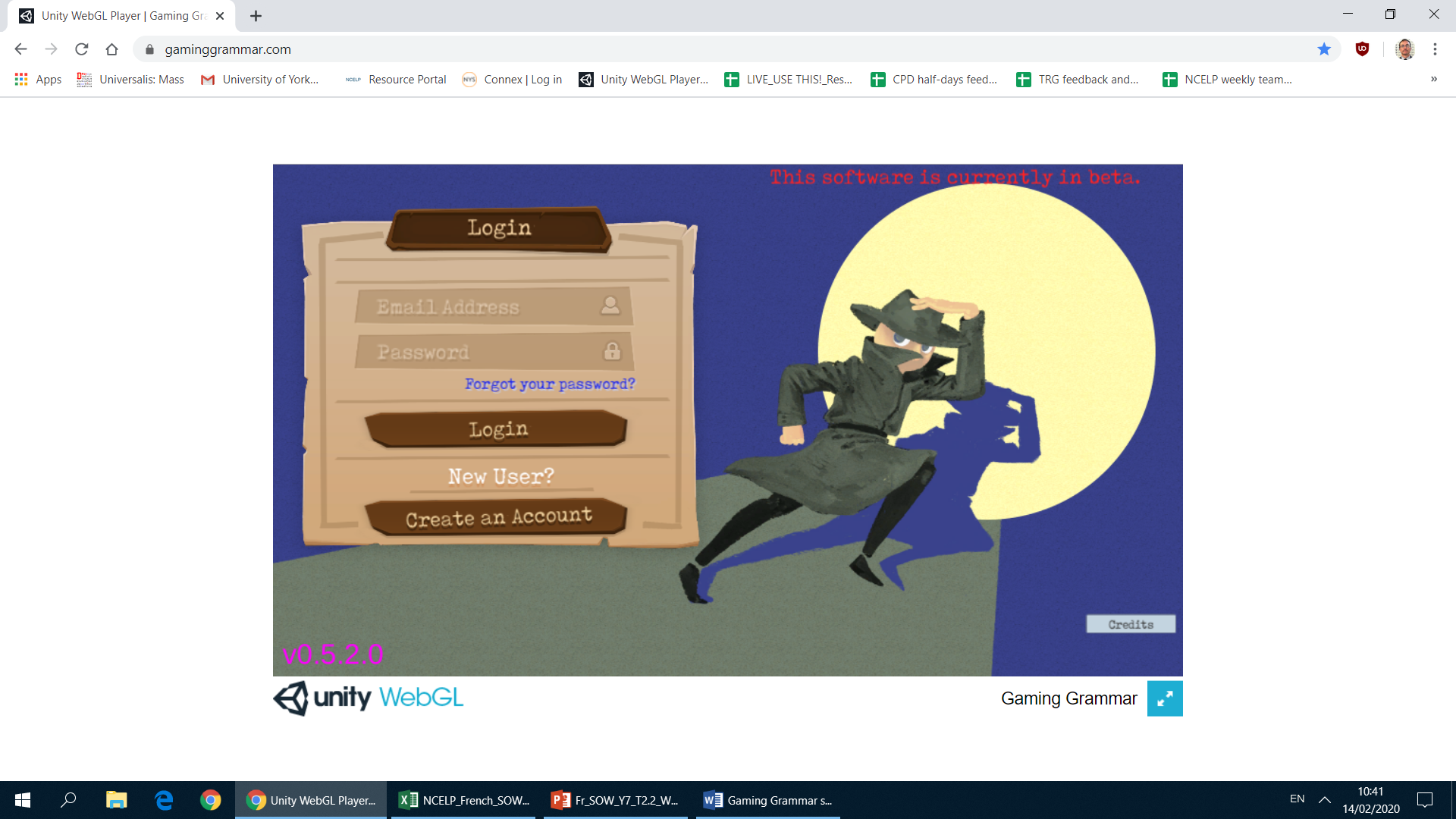 [Speaker Notes: This slide links to Gaming Grammar login screen. The appropriate mission can then be selected from the menu page.
Students will progress through the game at their own rate; teachers should use the teacher interface to check progress. This will help to inform future lesson planning.]
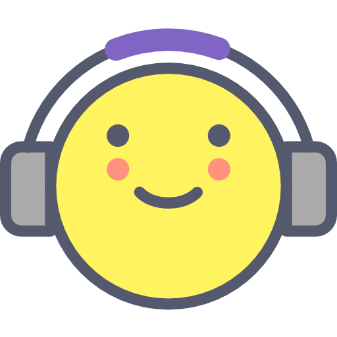 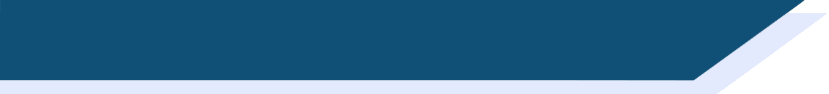 Devoirs
Click below to revise all vocabulary learned
in Year 7 so far!
Year 7 Term 1.1, 1.2 and 2.1 Vocabulary Revision Mashup
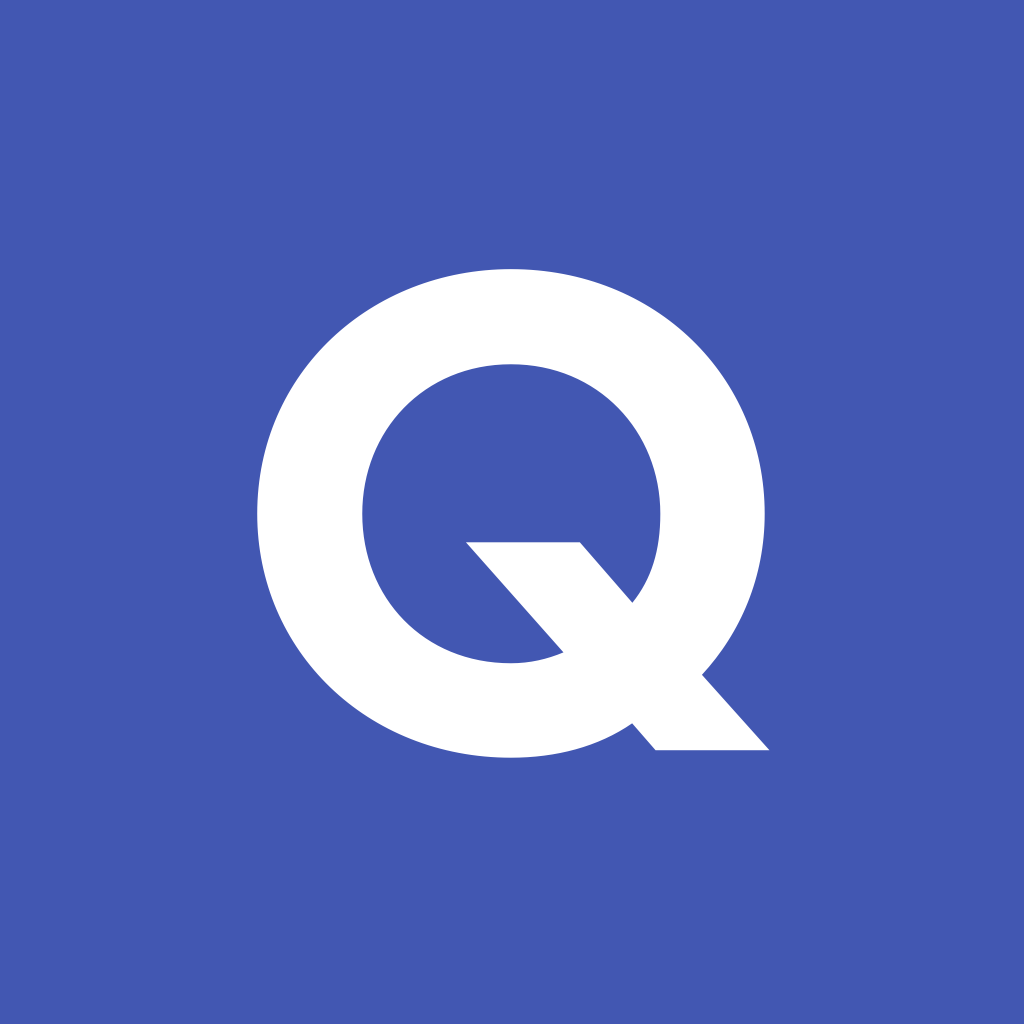